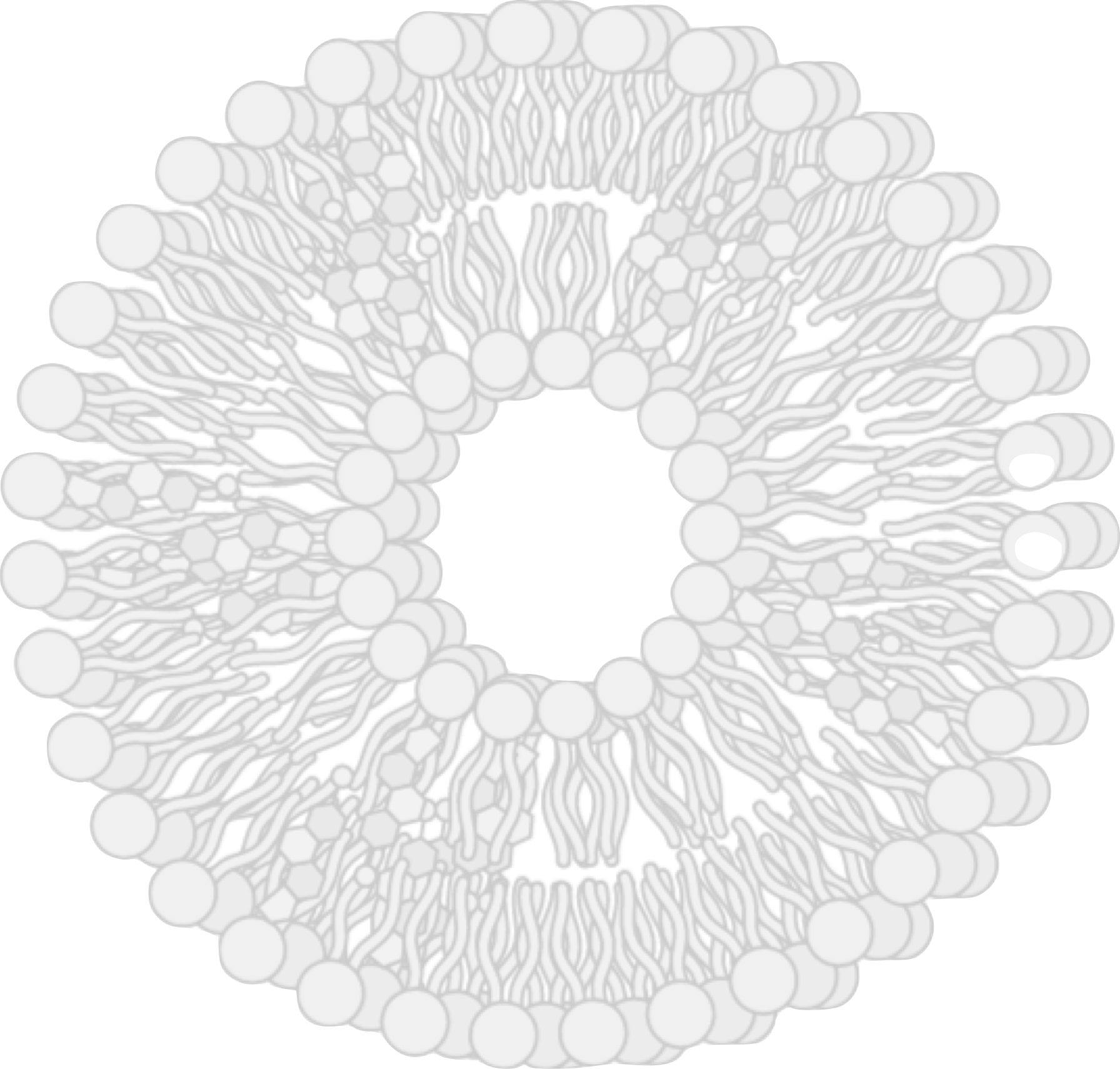 The importance of nanomedicine in drug delivery
Russell E. Lewis
Associate Professor of Medicine, Infectious Diseases (MED/17)
Dipartimento di Medicina Molecolare (DMM)
IHQ-AMB-0943 | Date of preparation: March 2023
Disclosures
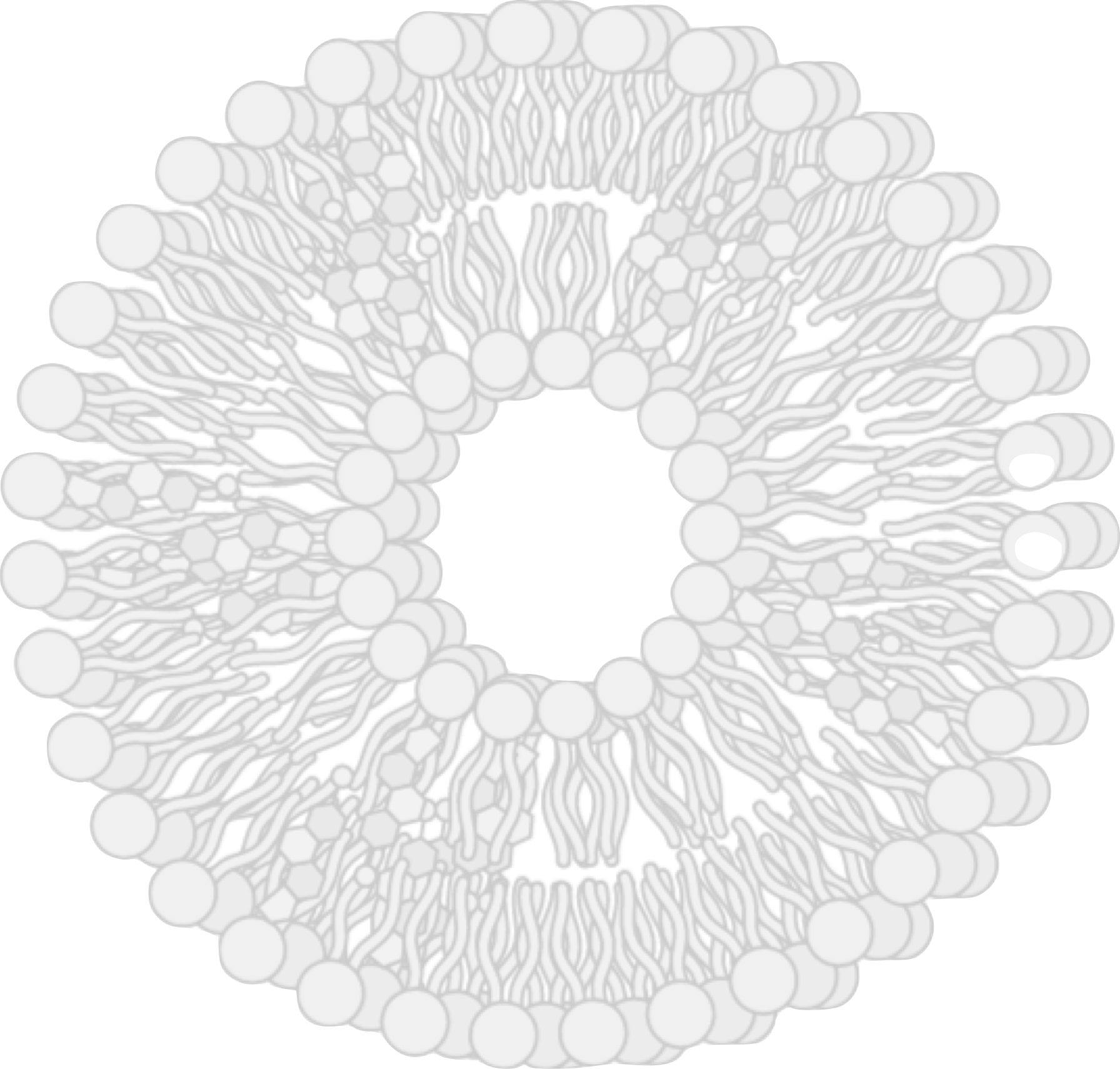 Research support: Merck & Co.
Advisor fees: Gilead, F2G, Synexis, Cidara
Speaker fees: Pfizer, Gilead, F2G, Avir
What is nanotechnology or nanomedicine?
What is nanotechnology or nanomedicine
Nanotechnology: Manipulation of matter on a nano scale
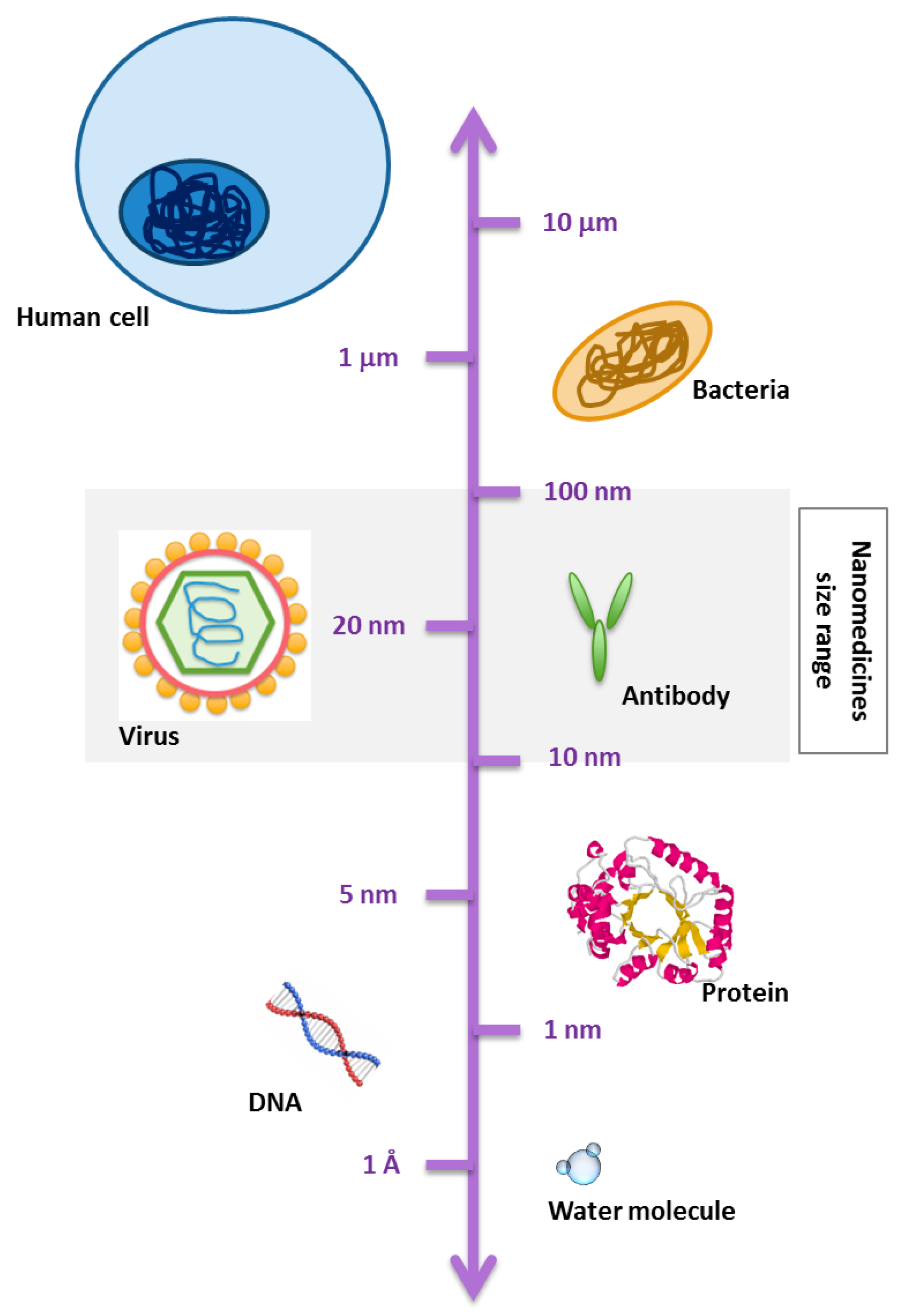 2004 European Science Foundation definition of nanomedicine:1

‘The science and technology of diagnosing, treating and preventing disease and traumatic injury, of relieving pain, and of preserving and improving human health, using molecular tools and molecular knowledge of the human body’

Analytical tools2
Nanoimaging2
Nanomaterials and nanodevices2
Novel therapeutics and drug-delivery systems2
Clinical, regulatory and toxicological issues2
Figure adapted from Fornaguera and García-Celma 20173
1. Satalkar P. Sci Eng Ethics 2016 Oct;22(5):1255–1276; 2. Mitchell MJ et al. Nature Reviews Drug Discovery 2020;20(2):101–124; 3. Fornaguera C and García-Celma MJ. J Pers Med 2017;7(4):12.
Nanoparticle functions
Nanoparticle functions
*General nanoparticle types are categorised by function and subfunction to describe their application towards areas of applied nanomedicine.
MRI, magnetic resonance imaging; NP, nanoparticle.Martinez JO et al. Chin Sci Bull 2012;57(31):3961–3971.
NanomedicinesEnormous promise for precision therapy in oncology and infectious diseases
Nanomedicines
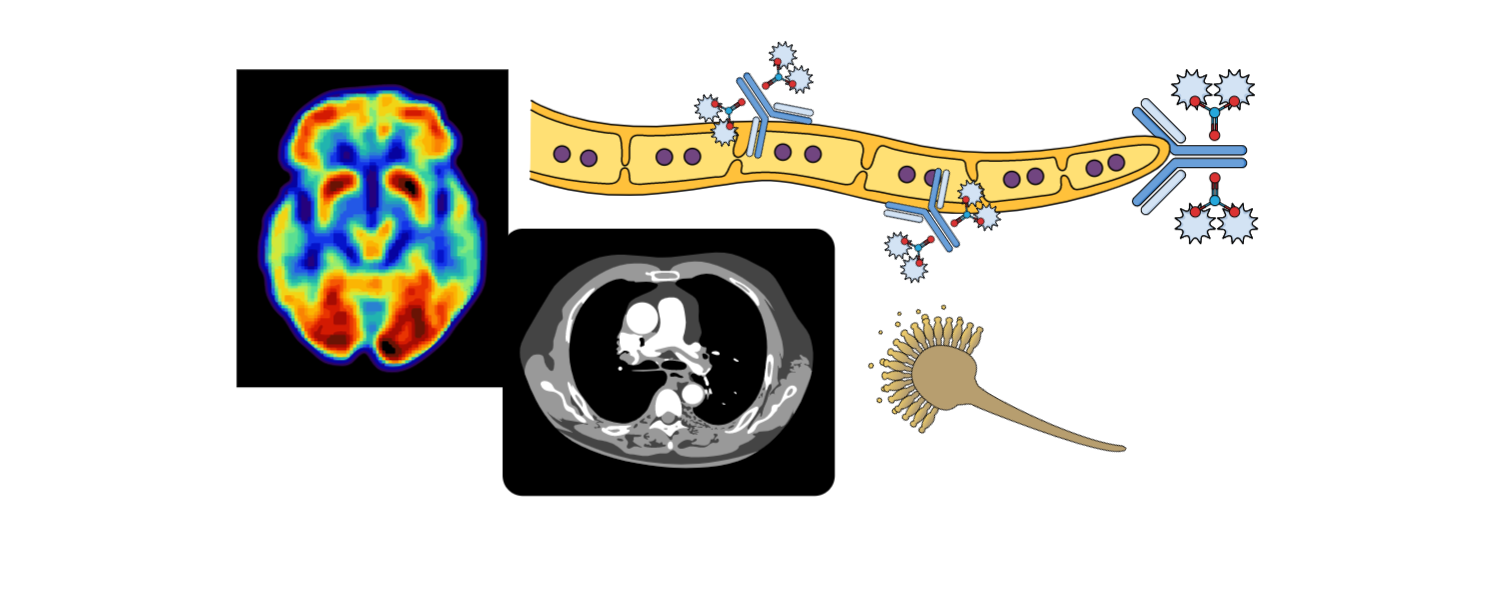 Precision 
diagnostics
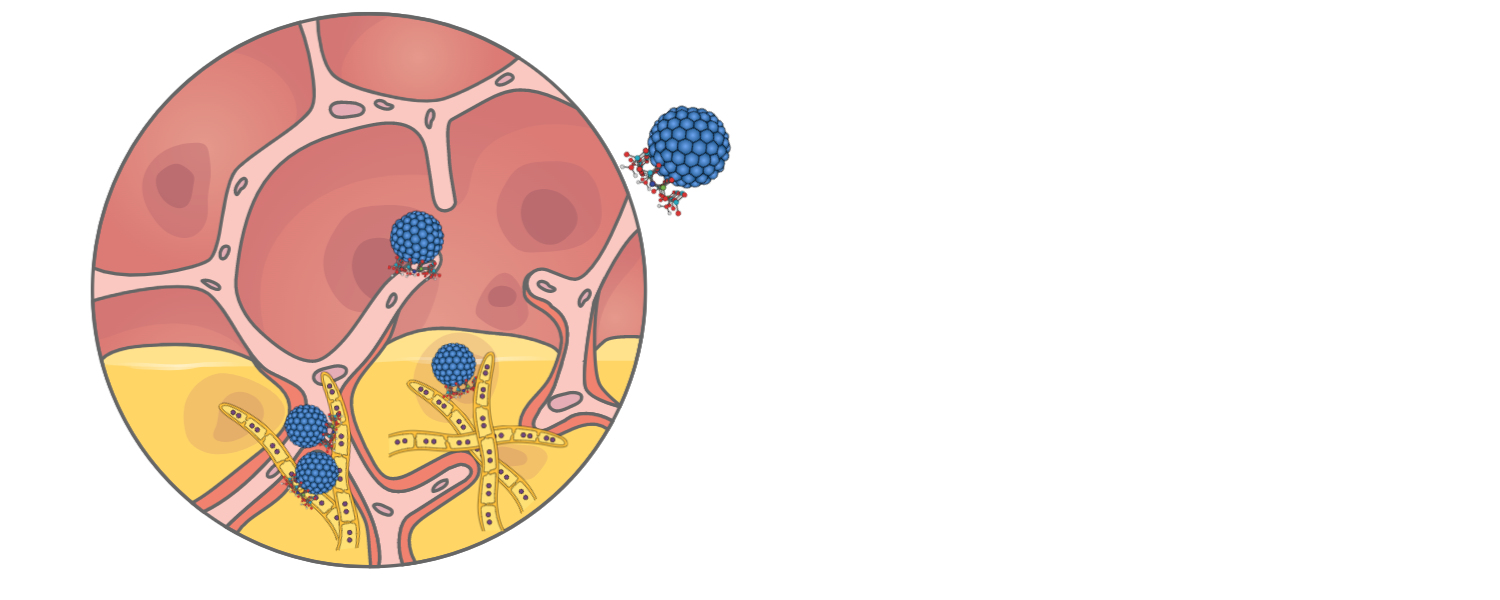 Targeted 
drug delivery
Patient stratification
(disease biomarkers)
Figure created by R. Lewis using Bioicons and Mind the Graph.Mitchell MJ et al. Nat Rev Drug Discov 2020;20(2):101–124.
[Speaker Notes: Figure created by R. Lewis using bioiocons and Mind the Graph]
Nanoscale delivery approaches for small-molecule cargos1,2
Nanoscale delivery
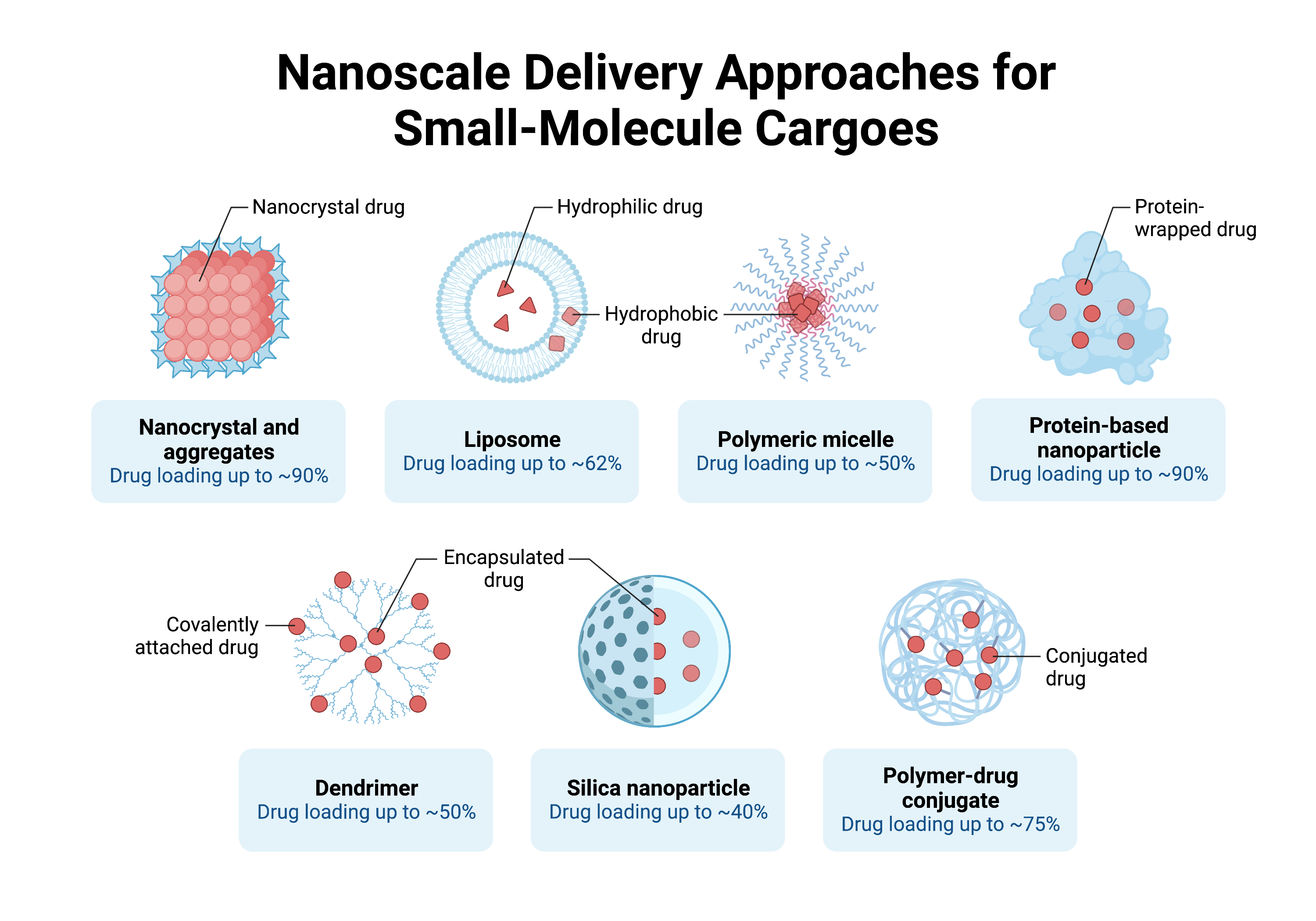 1. Mitchell MJ et al. Nat Rev Drug Discov 2021;20(2):101–124; 2. BioRender. Nanoscale Delivery Approaches for Small-Molecule Cargoes. Available at: https://app.biorender.com/biorender-templates/figures/all/t-626efb0f996a18cc8f8ce031-nanoscale-delivery-approaches-for-small-molecule-cargoes (accessed March 2023).
Advanced-generation nanocarriersWhat could this look like for antifungals?
Advanced generation nanocarriers
Third generation
First generation
Second generation
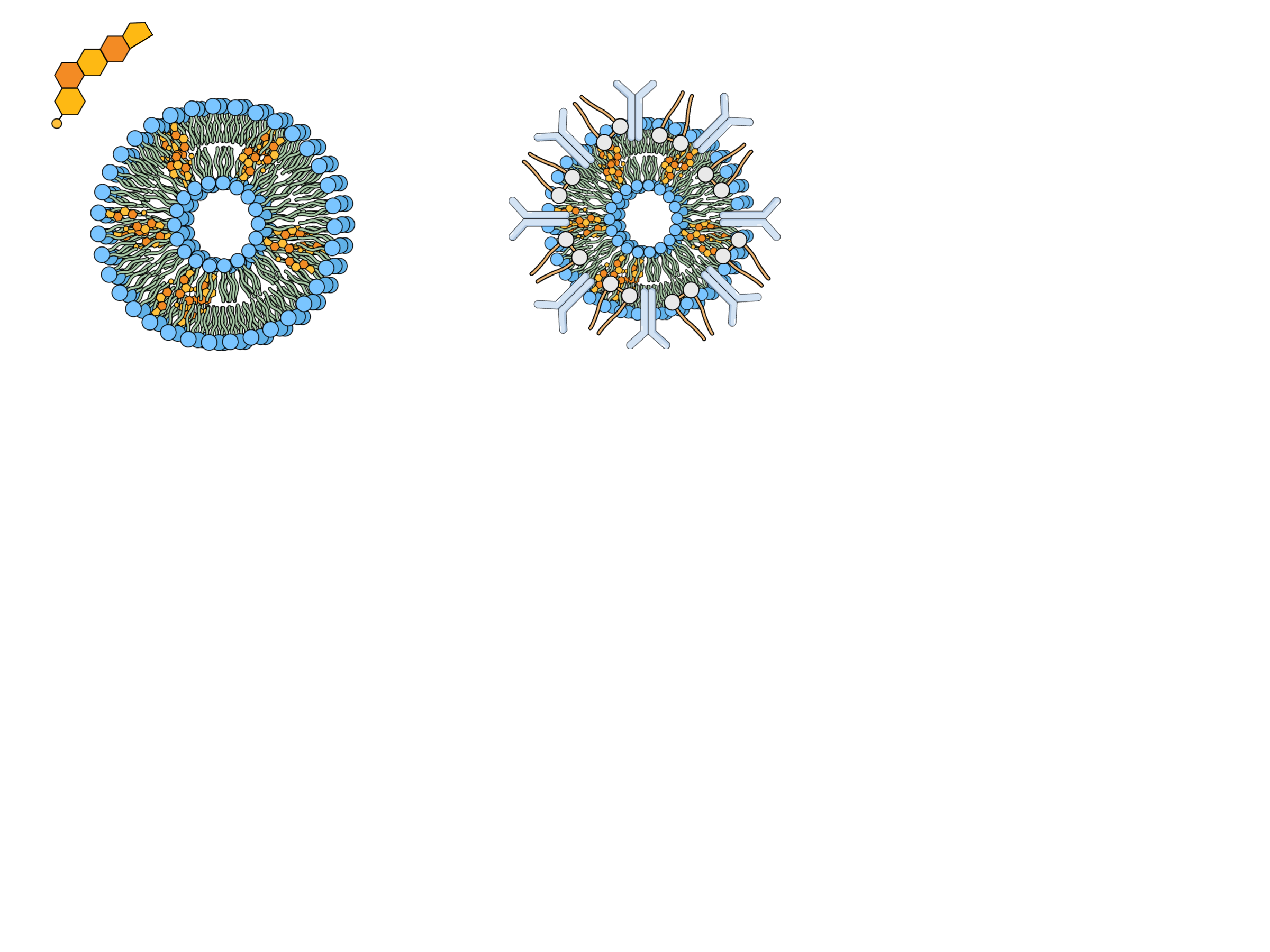 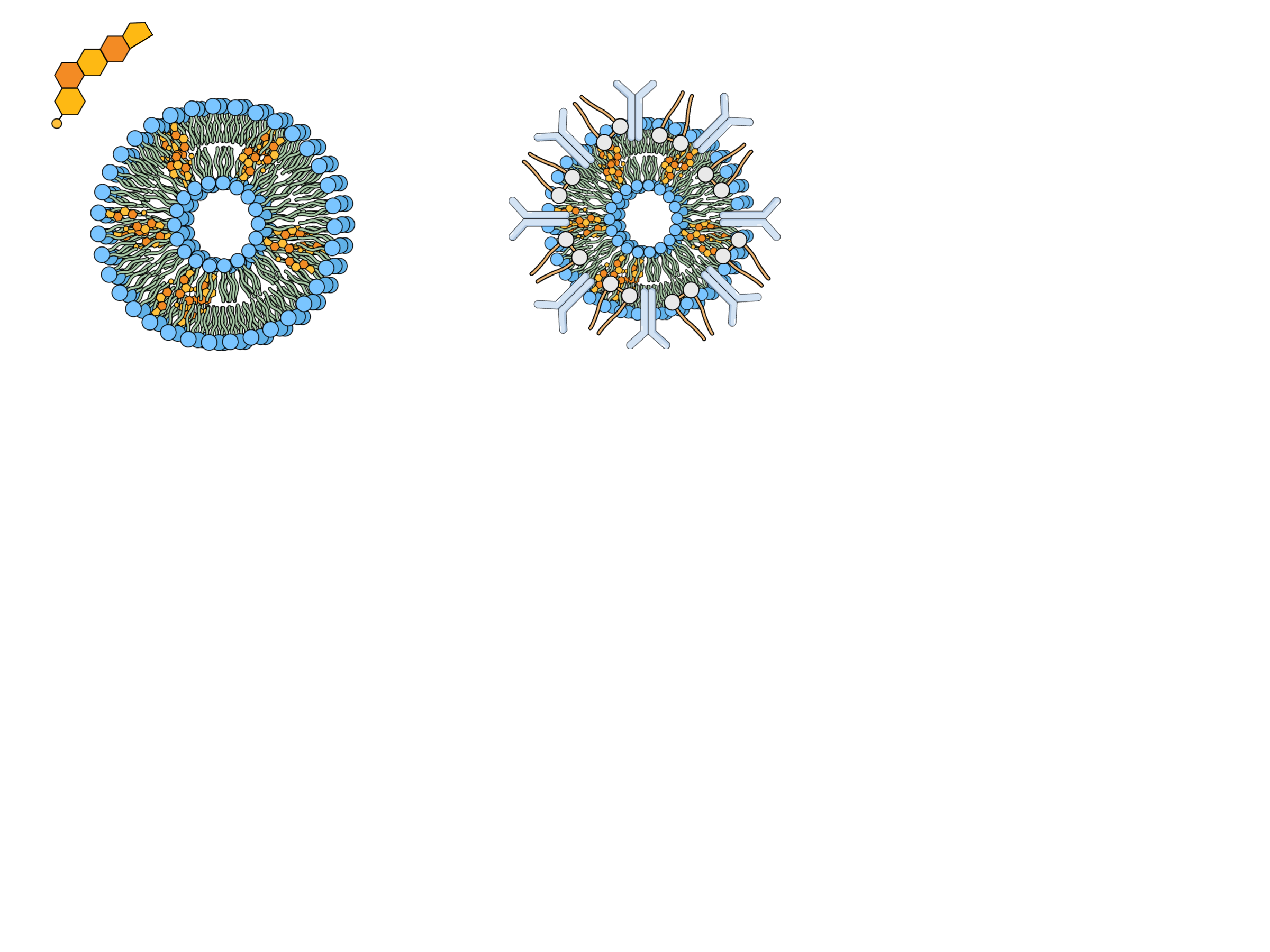 Drug
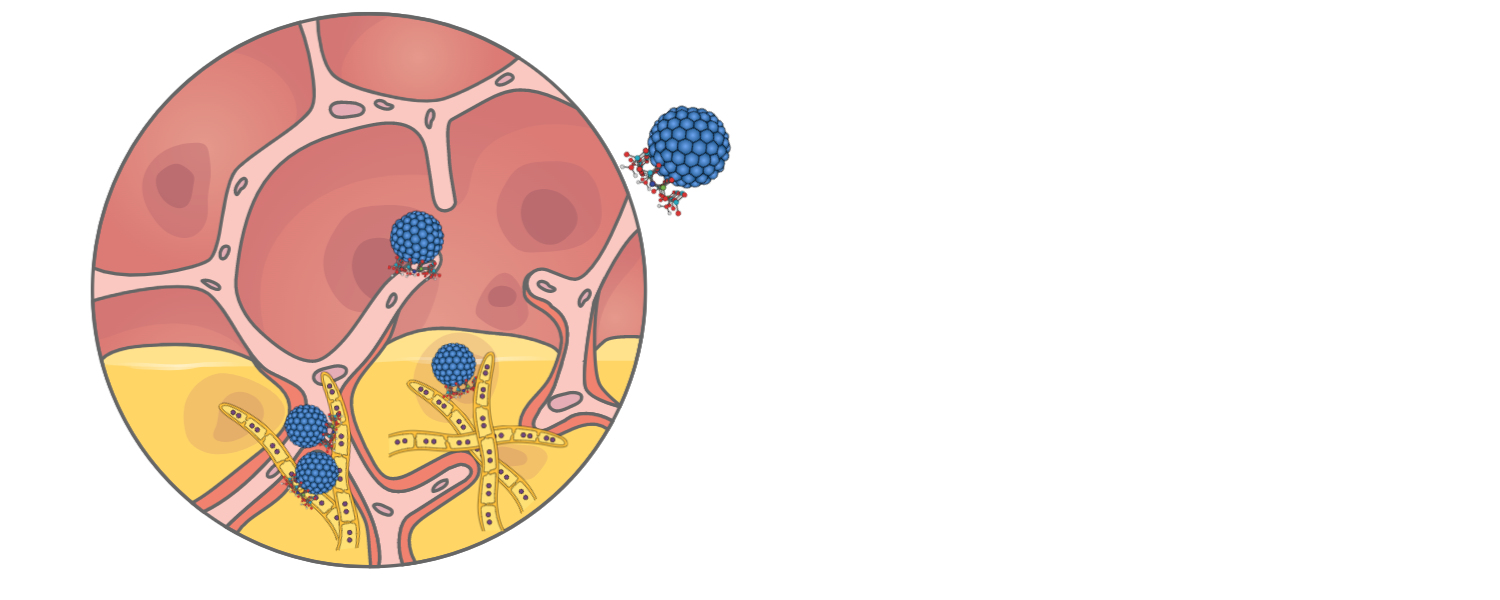 ‘Stealth’ liposomes
that avoid MPS 
sequestering, and target
damaged, inflamed or necrotictissue to assemble and release
targeted (combination) 
antifungal payload
‘Stealth’ liposomes
that avoid MPS 
sequestering, and target
fungal antigens for 
drug release
Liposomes
MPS, mononuclear phagocyte system.
Figure adapted from Martinez JO et al. Chin Sci Bull 2012;57(31):3961
–3971.
Walker L, Sood P, Lenardon MD, et al. MBio 2018; 9..
[Speaker Notes: A. First-generation nanocarriers (e.g., liposomes, micelles) primary role is to enclose therapeutic or diagnostic agents and then localize in tumours by the EPR effect; B. Second-generation nanocarriers improved by incorporating further modifications allowing for specific targeting via antibodies or other recognition biomolecules or “stealthing” from MPS sequestration; C. Third-generation nanocarriers advanced the field by creating platforms capable of incorporating and preforming multiple complex functions due to their nanoscale features (e.g., multistage silicon nanocarriers ability to deploy multiple waves of nanoparticles)]
Engineering precision nanomedicines
Engineering precision nanomedicines
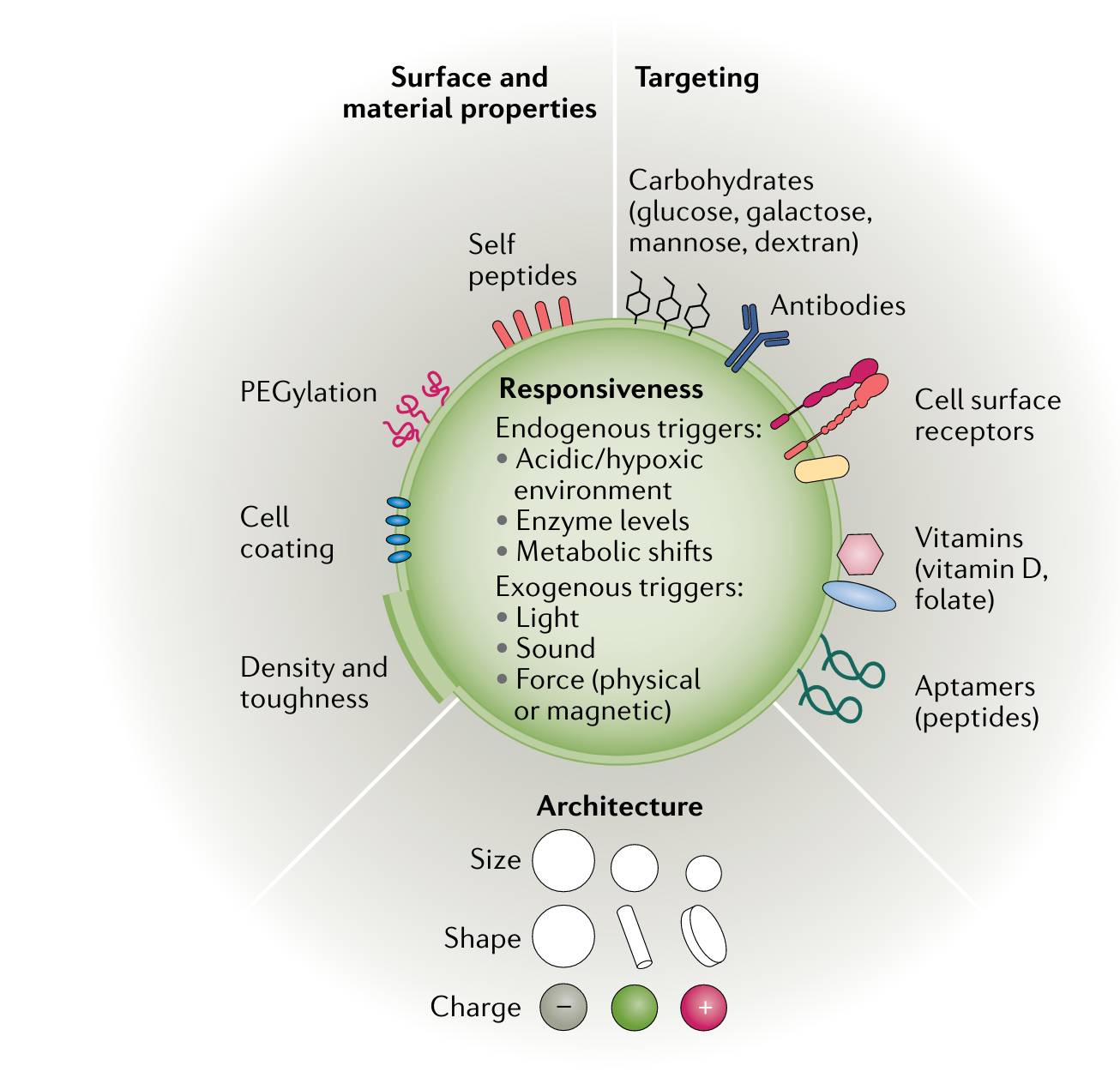 Mitchell MJ et al. Nat Rev Drug Discov 2021;20(2):101–124.
Nanomedicines can be designed to overcome biological barriersOvercoming pharmacokinetic/pharmacodynamic weaknesses of current agents
Nanomedicines can be designed to overcome
What barriers could be targeted for invasive fungal disease?
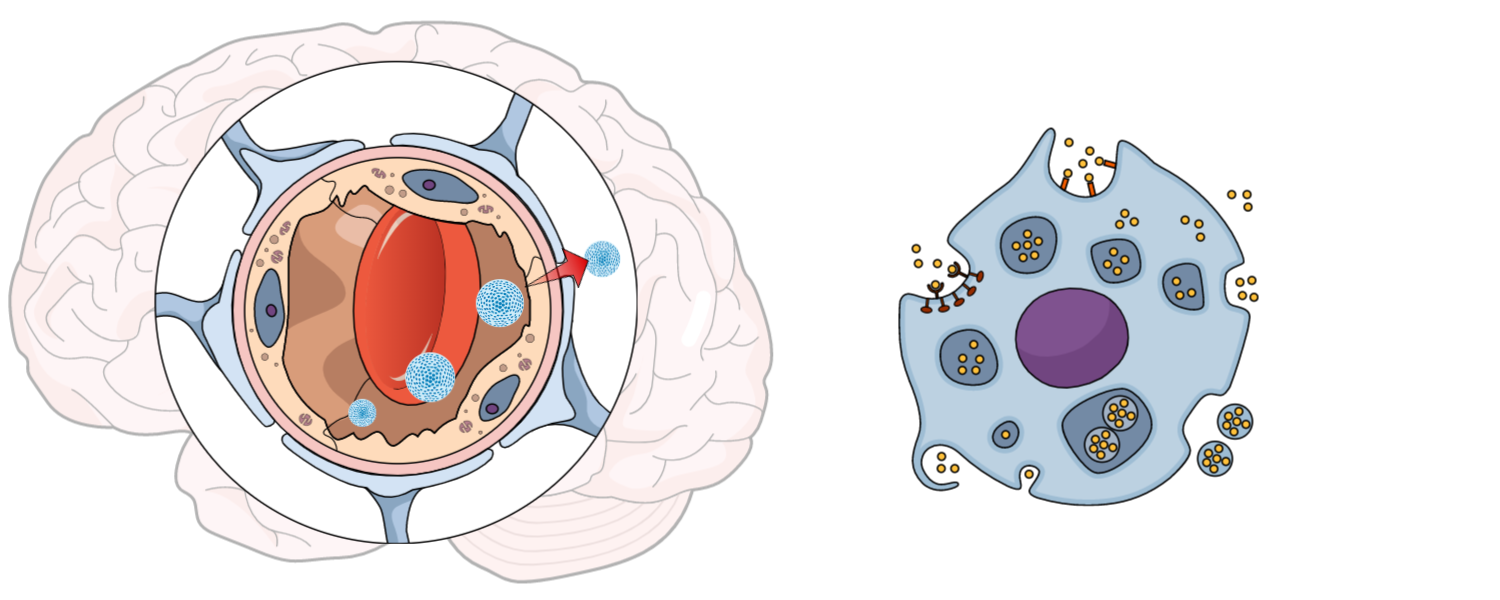 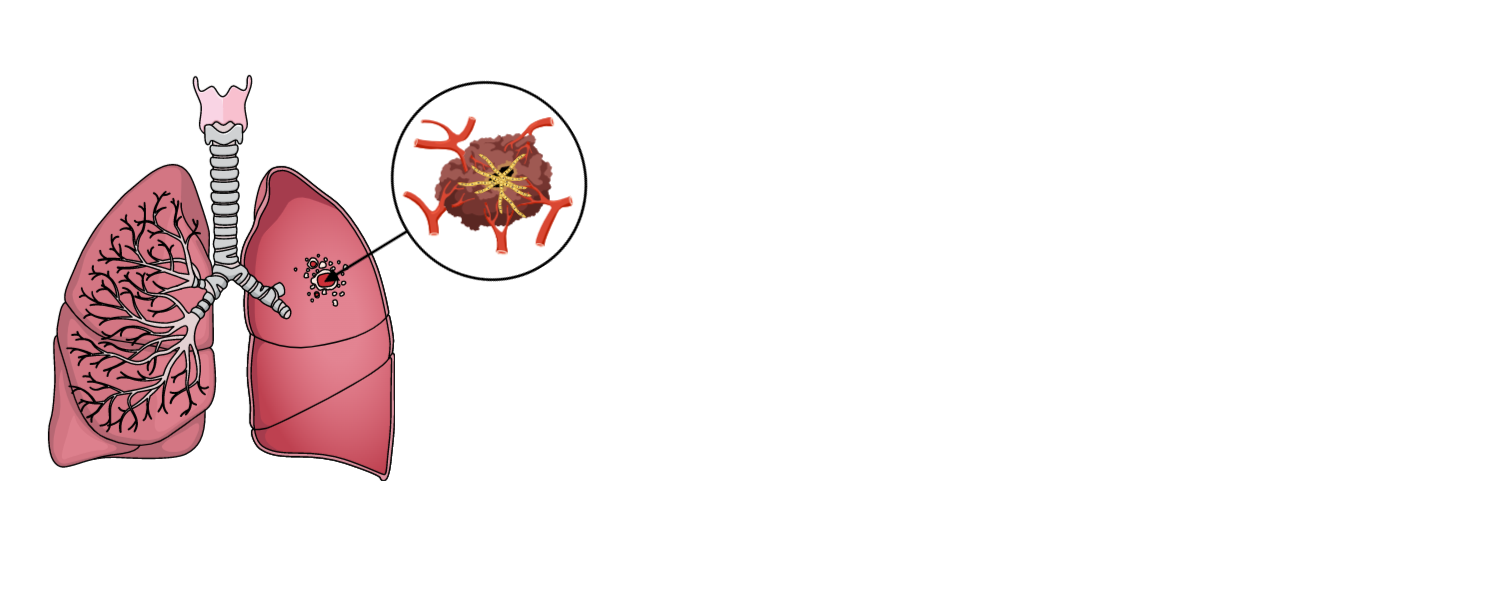 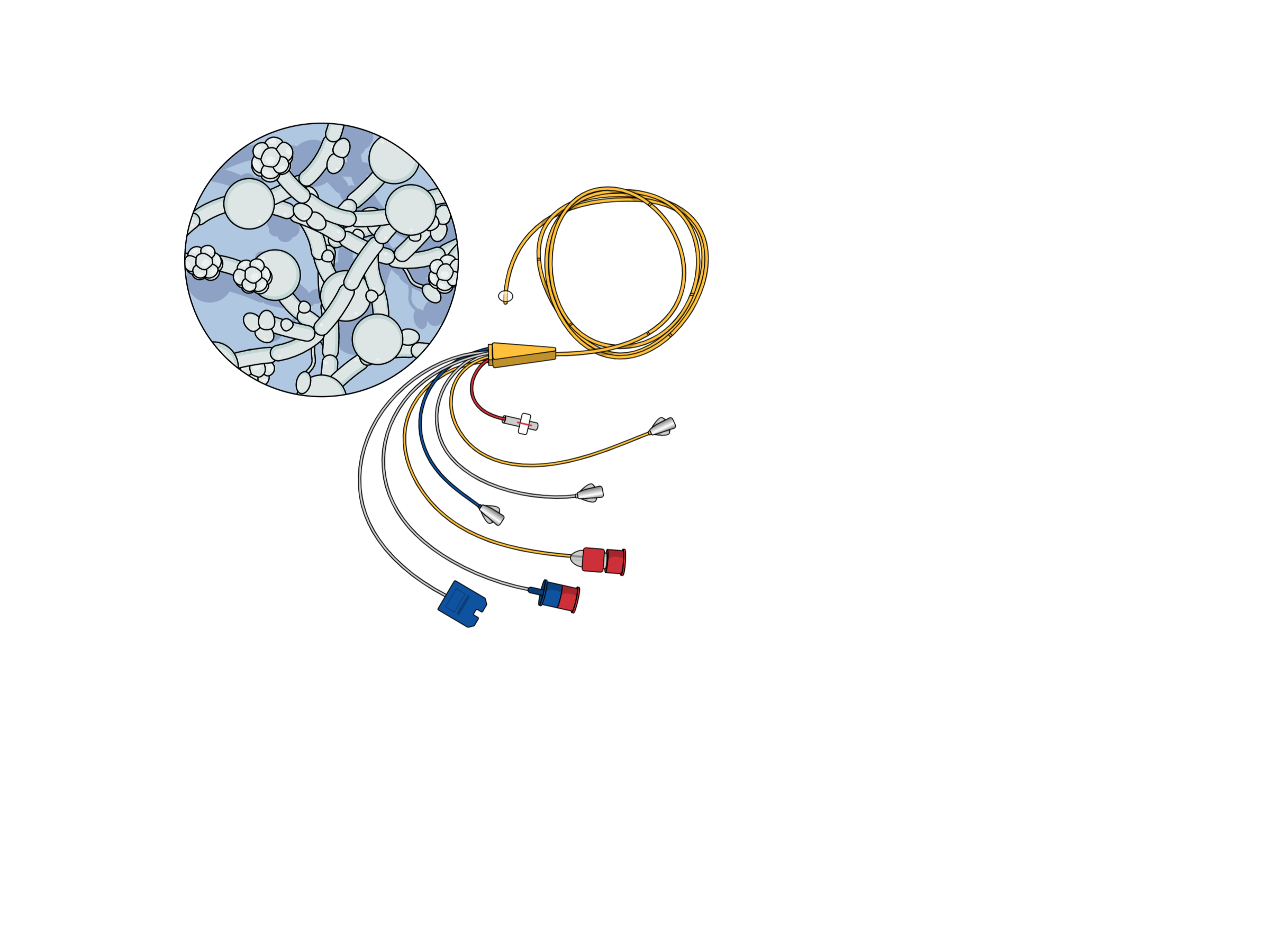 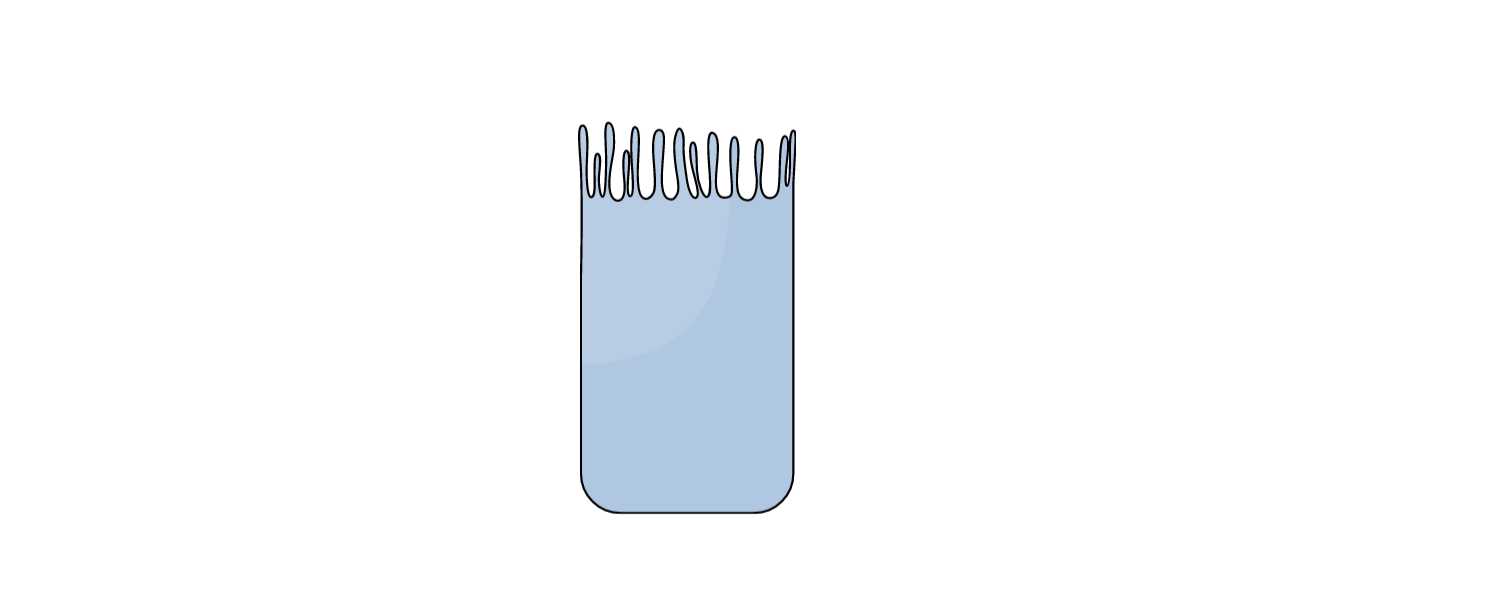 Tissue invasion/
necrosis
Anatomically restricted sites
(e.g. blood–brain barrier)
Uptake in immune/
epithelial cells
Biofilms
Figure created by R. Lewis in mindthegraph.com
Mitchell MJ et al. Nat Rev Drug Discov 2021;20(2):101–124.
Amphotericin B self-emulsifying formulations
Nanomedicines can broaden patient populations
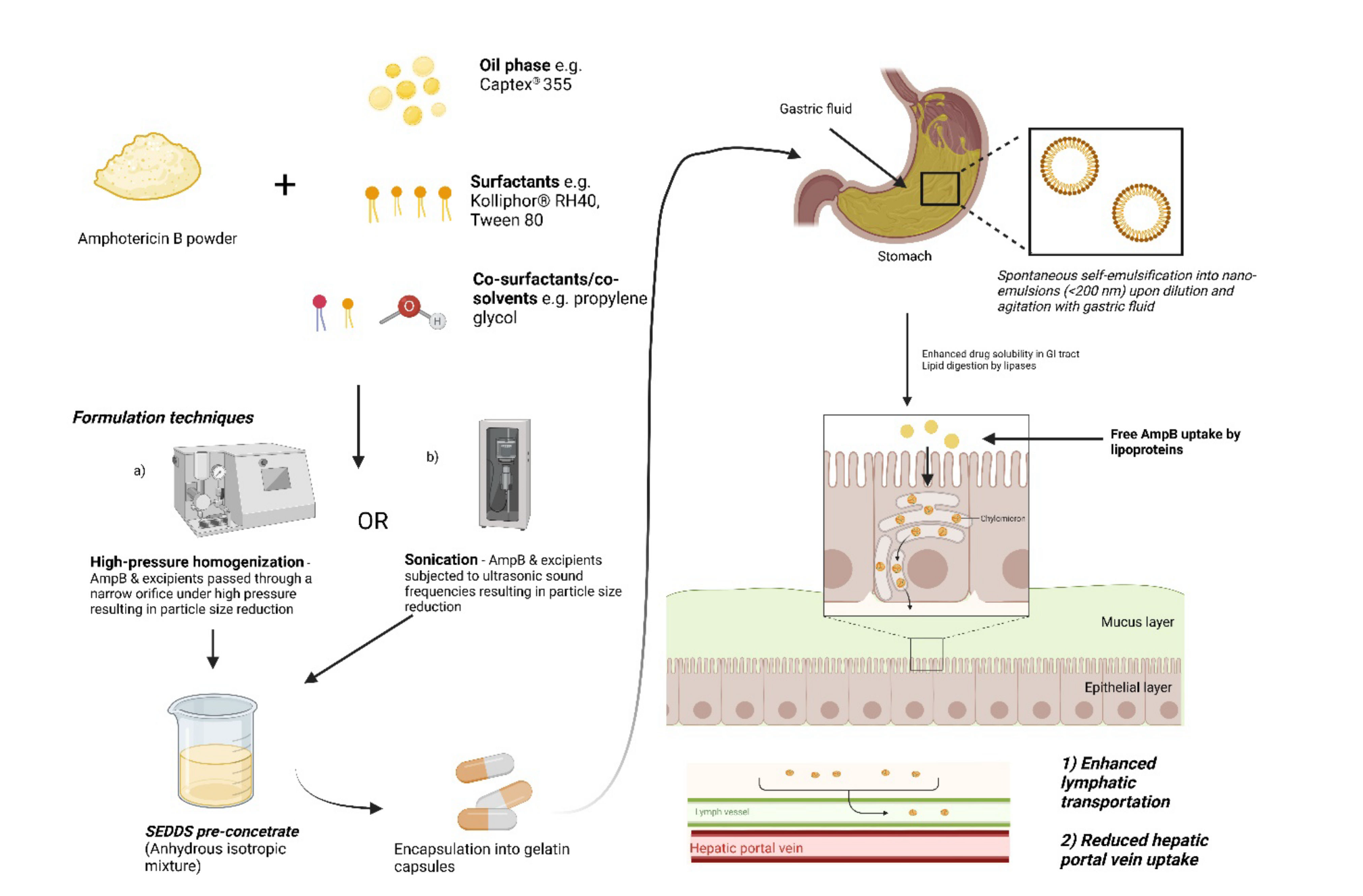 Nanomedicines can broaden patient populations who are not candidates for traditional therapiesOral amphotericin B therapy for leishmaniasis
Wasan E et al. Pharmaceutics 2022;14(11):2316.
Lipid nanocrystals as a delivery platform for amphotericin B
Lipid nanocrystals
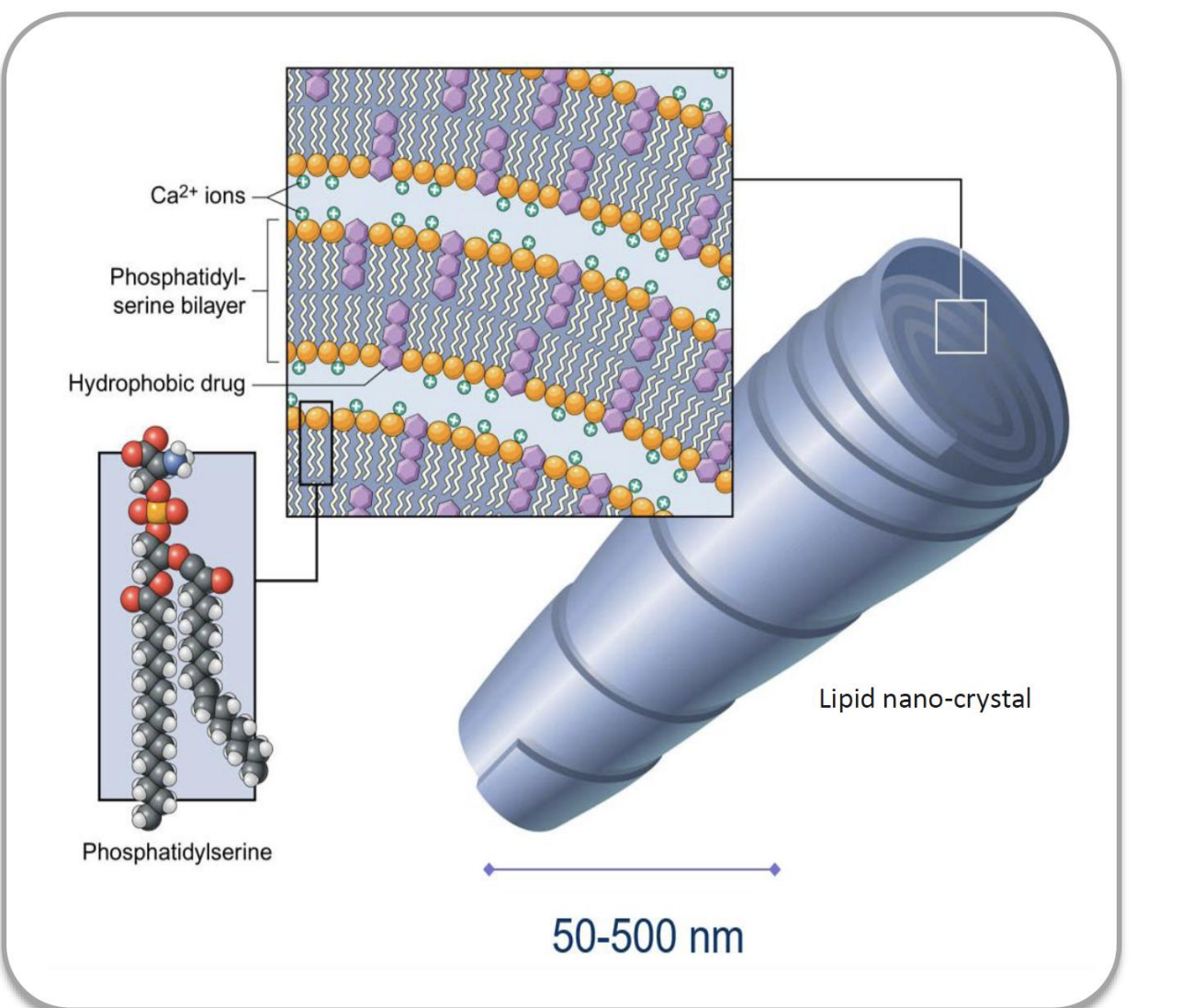 Cochleate formulations
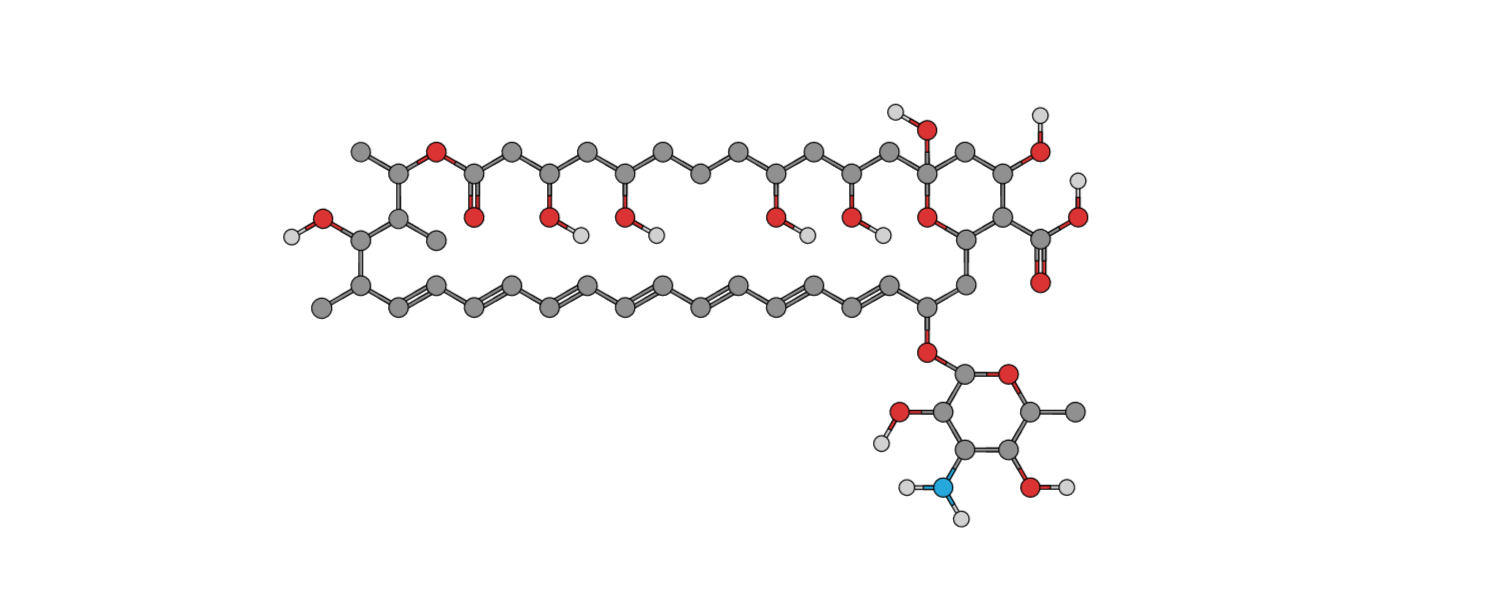 Judeh ZMA et al. Nanomed Nanotechnol 2017;2(2):000119.
Liposomal amphotericin B (AmBisome®)Kidney-sparing effects are important in patients with neutropenia
Liposomal amphotericin (AmBisome)
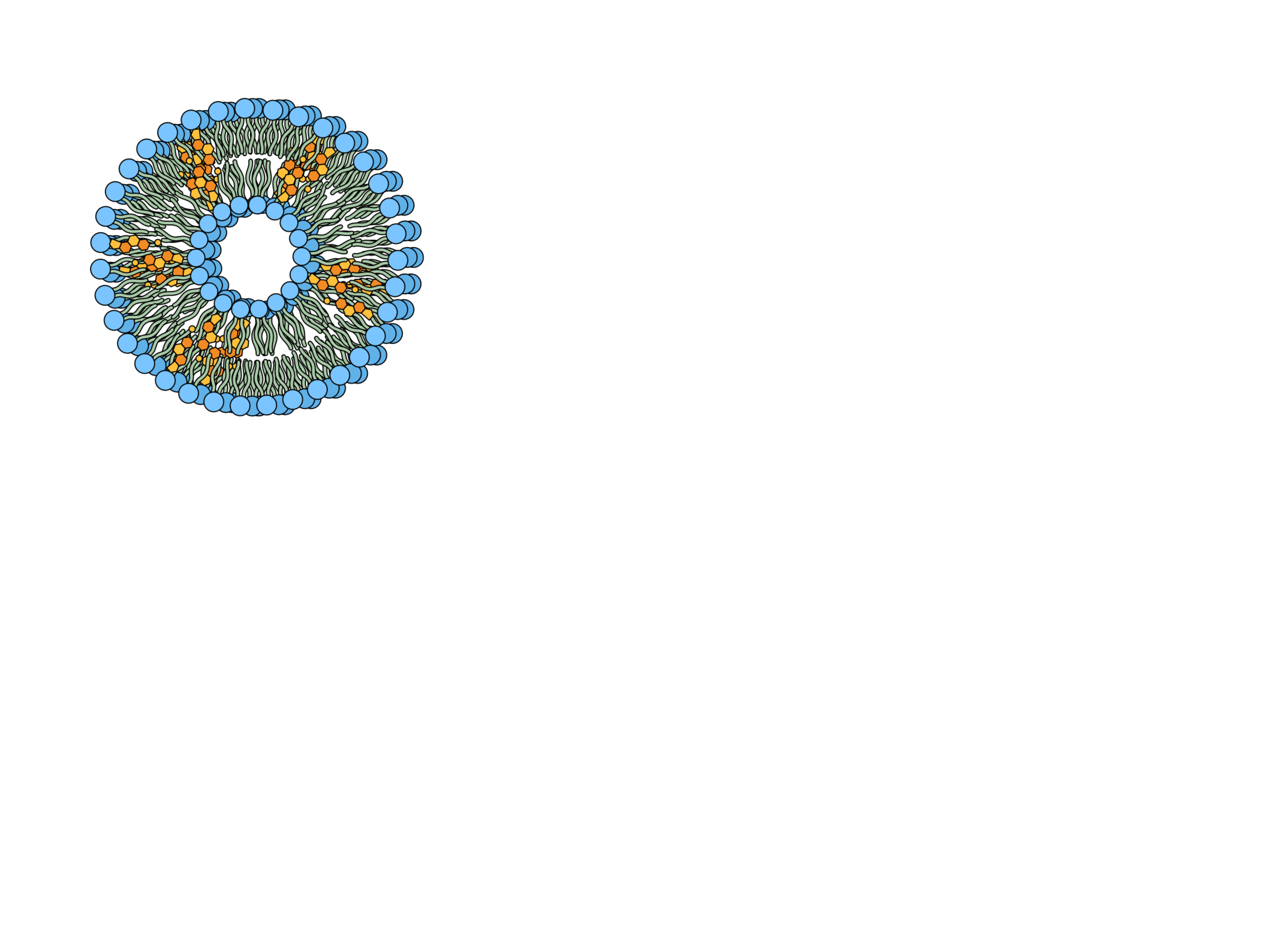 The Kaplan–Meier lifetest analysis of the time until nephrotoxicity in the combined adult and childhood population
60
AMB-d 1 mg/kg/day
50
Liposomal AMB 3 mg/kg/day
40
Percentage of patients
30
20
Nephrotoxicity seen in12% of patients
10
0
0
3
5
7
9
11
13
15
17
19
21
23
25
27
p<0.001
Time until nephrotoxicity*/days
*Nephrotoxicity defined as doubling of serum creatinine.
AMB, amphotericin B.Prentice HG et al. Br J Haematol 1997;98(3):711–718.
Why are there still so few nanomedicines?
Why are there still so few nanomedicines
Lipid-based
Polymer-based
Inorganic
Mitchell MJ et al. Nat Rev Drug Discov 2021;20(2):101–124.
Unfulfilled promise in oncology and infectious diseases?
Unfulfilled promise
Nanomedicine: Is the wave cresting?1
Rudy Juliano 2013

The field of nanomedicine has grown rapidly in recent years, but several issues are emerging that could constrain its future evolution, particularly if they are not appropriately acknowledged and the potential of nanomedicine is oversold.
Cancer nanomedicine: Is targeting our target?2
Lammers T et al. 2016
Nanomedicine may have a delivery problem. Rigorous, realistic and holistic rethinking is needed to improve nanomedicine performance and increase patient benefit.
Cancer nanomedicines: So many papers and so few drugs!3 
Venditto VJ and Szoka FC Jr 2013

This review identifies a timeline to nanomedicine anticancer drug approval using the business model of inventors, innovators and imitators. By evaluating the publication record of nanomedicine cancer therapeutics, we identified a trend of very few publications prior to FDA approval.
Nanomedicine(s) under the microscope4
Duncan R and Gasper R. 2011

Depending on the context, nanotechnologies developed as nanomedicines (nanosized therapeutics and imaging agents) are presented as either a remarkable technological revolution already capable of delivering new diagnostics, treatments for unmanageable diseases and opportunities for tissue repair or highly dangerous nanoparticles, nanorobots, or nanoelectronic devices that will wreak havoc in the body.
FDA, US Food and Drug Administration.1. Juliano R. Nat Rev Drug Discov 2013;2(3):171–172; 2. Lammers T et al. Nat Rev Mater 2016;(9):16069; 3. Venditto VJ and Szoka FC Jr. Adv Drug Deliv Rev 2013;65(1):80–88; 4. Duncan R and Gasper R. Mol Pharm 2011;8(6):2101–2141.
Nanomedicines Following the classic biomedical technology lifecycle
Nanomedicines Following the classic biomedical
Technologies life cycle1,2
Large-scale (sequestered) research funding1
Established for nanomedicines by
US NCI Alliance for Nanotechnology in Cancer (centres of excellence)1
US National Health Lung and Blood Institute’s PEN1
Eight NIH-funded nanomedicine development centres1
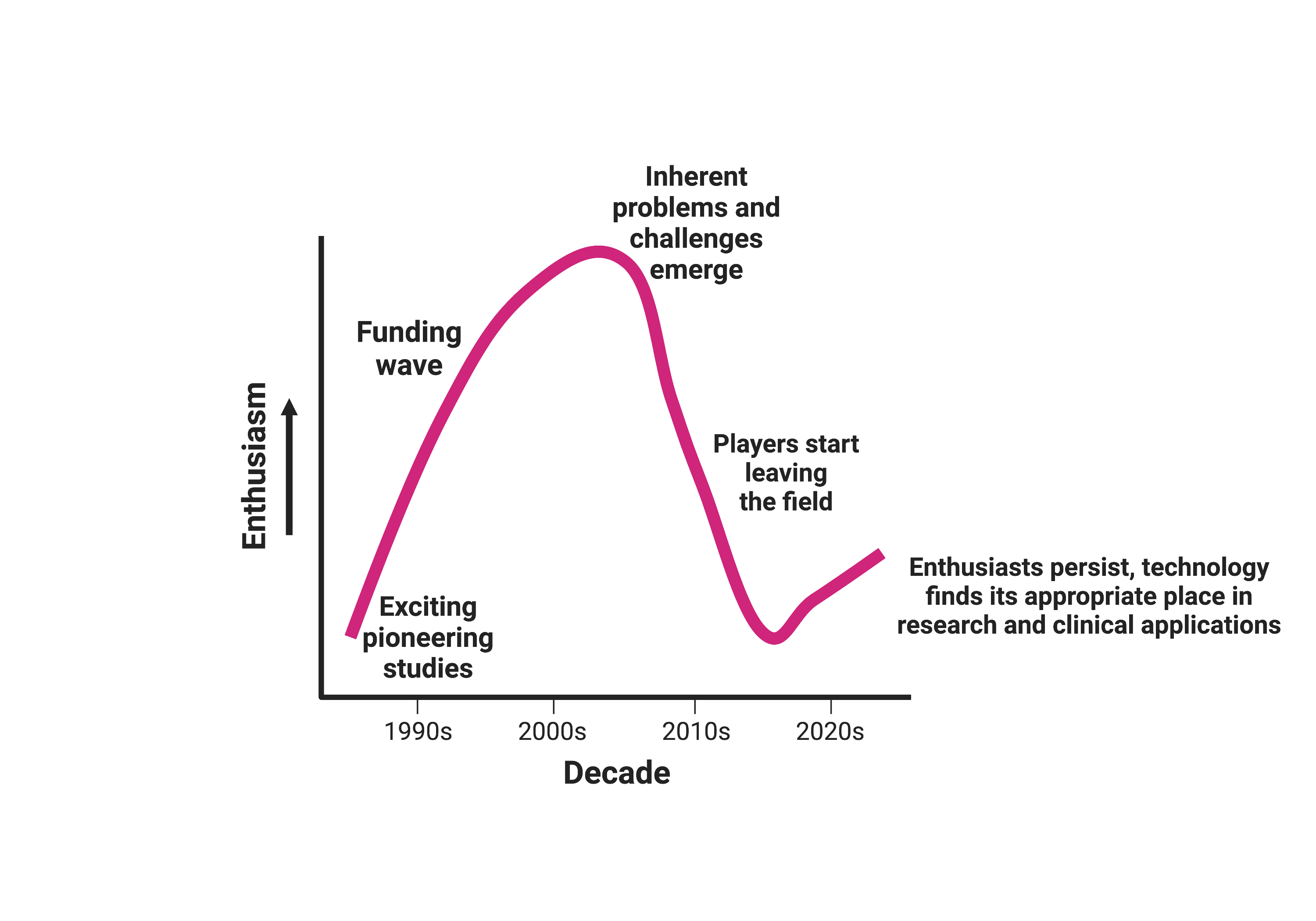 NIH no longer accepting targeted applications in nanomedicine1
All submissions must go through traditional NIH mechanisms competing with other areas still receiving targeted funding (microbiome, global health, undiagnosed diseases)1
NCI, National Cancer Institute; NIH, National Institute of Health; PEN, Program of Excellence in Nanotechnology.
1. Juliano R. Nat Rev Drug Discov 2013;12(3):171–172; 2. Speaker’s own experience.
Journal of Antimicrobial Chemotherapy
Journal
Supplement 2
‘30 years in fulfilling unmet medical need for the evolving patient at risk for invasive fungal infections – Liposomal amphotericin B’
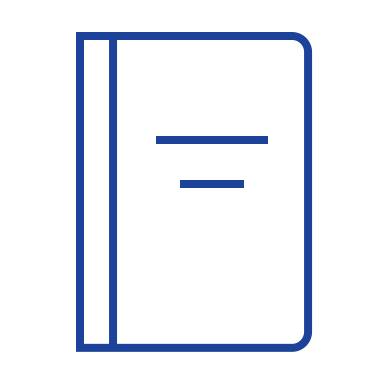 J Antimicrob Chemother 2022;77(Suppl_2). Pages ii1–ii34.
Lessons learned from liposomal amphotericin B (AmBisome)1,2A short history of a successful nanomedicine
Lessons learned
1970s: Birth of engineered versions of naturally occurring structures: liposomes
1980s: Several companies were established to develop liposome-based therapeutics
Vestar Inc. (California): Engineered small liposomes(<100 nm) for cancer therapeutics that featured single-bilayer membranes, neutral net particle charge, and a lipid bilayer motif of distearoylphosphatidylcholine and cholesterol in a 2:1 molar ratio
Special production methods were used to create rigid, stable drug carriers at human-body temperature with:
Low clearance rates by liver, kidney and macrophages
Extended plasma lifetime and tissue distribution
Vestar’s liposomes were modified with distearoyl phosphatidylglycerol (negative charge), and amphotericin B was inserted into the bilayer, taking advantage of natural binding to cholesterol → ‘AmBisome’
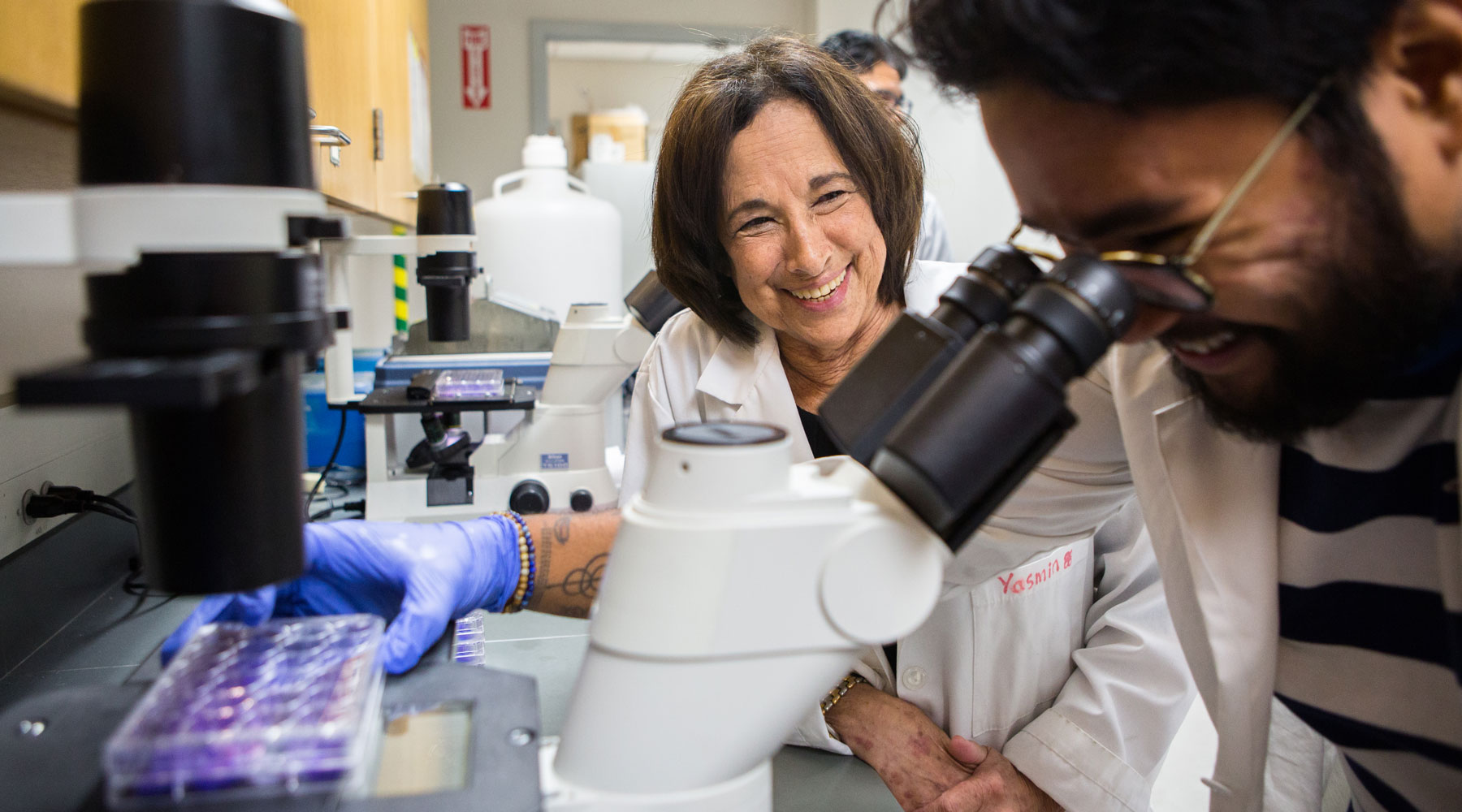 Prof. Jill Adler-Moore
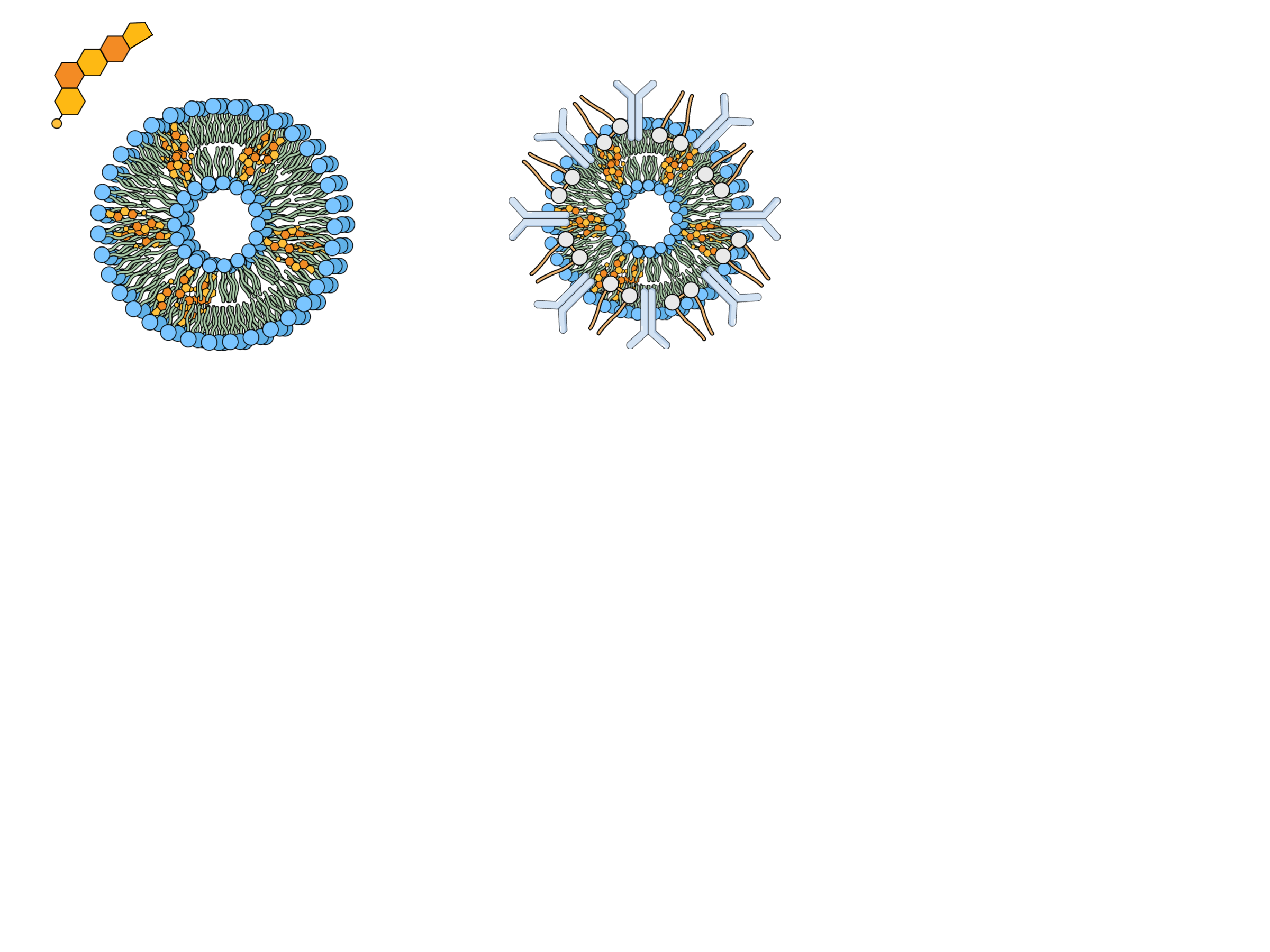 Amphotericin B
Figure adapted from Martinez et al. 20122
1. Brüggemann RJ et al. J Antimicrob Chemother 2022;77(Suppl_2):ii3–ii10; 2. Martinez JO et al. Chin Sci Bull 2012;57(31):3961–3971.
The liposome reduces ‘off-target’ delivery of amphotericin B…
The liposome reduces
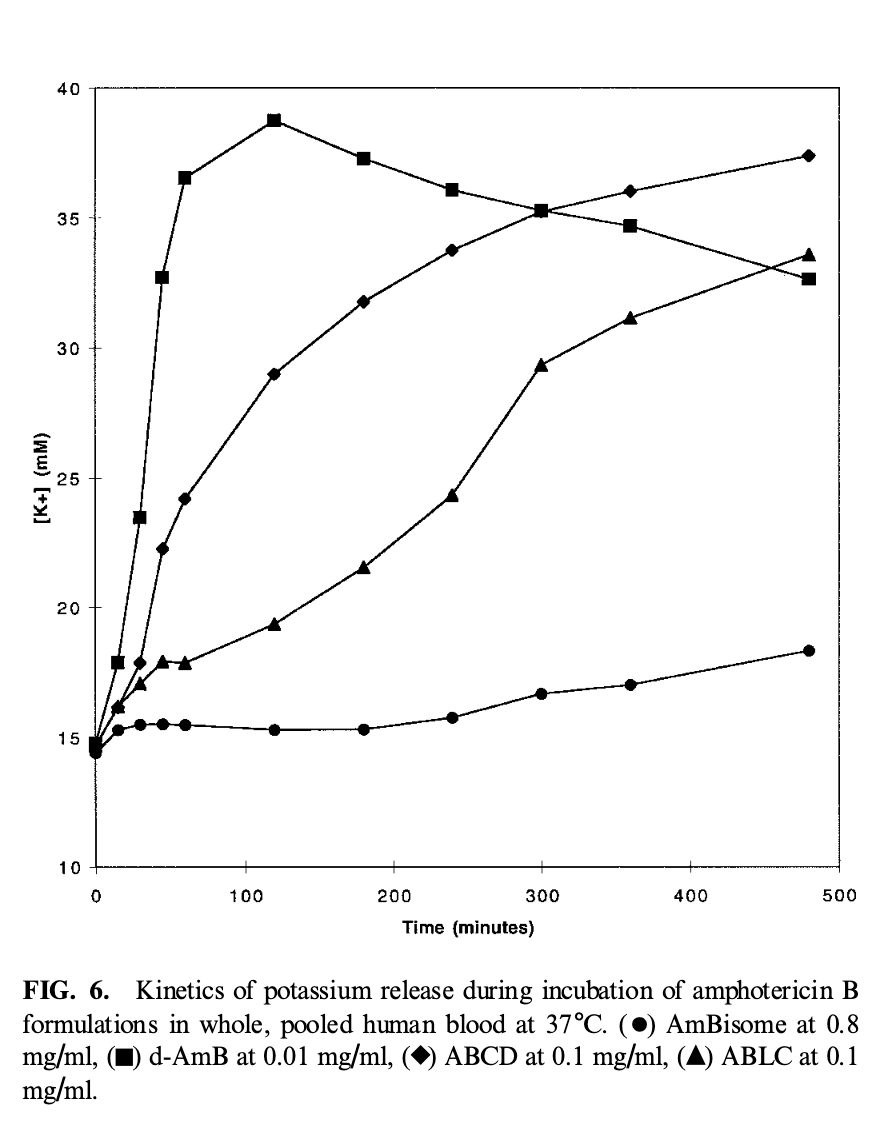 Potassium release by C. albicans
Potassium release by RBCs
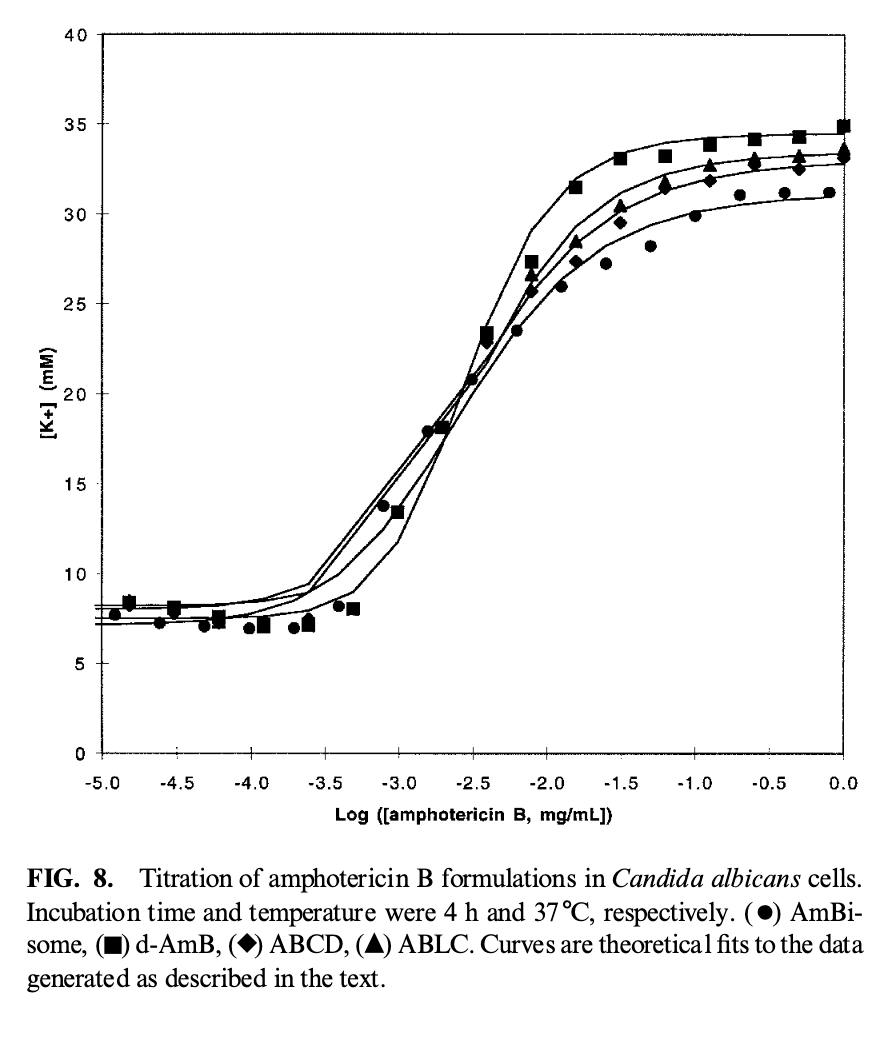 ABCD
ABLC
d-AMB
L-AMB
ABCD, amphotericin B colloidal dispersion; ABLC, amphotericin B lipid complex; d-AMB, deoxycholate amphotericin B; L-AMB liposomal amphotericin B; RBC, red blood cell.Jensen GM et al. Drug Delivery 1999 Jan 1;6(2):81–88.
…While maintaining delivery to fungal targets
While maintaining delivery to fungal targets
TEM images of C. albicans*1
Mechanistic elements of liposomal amphotericin B
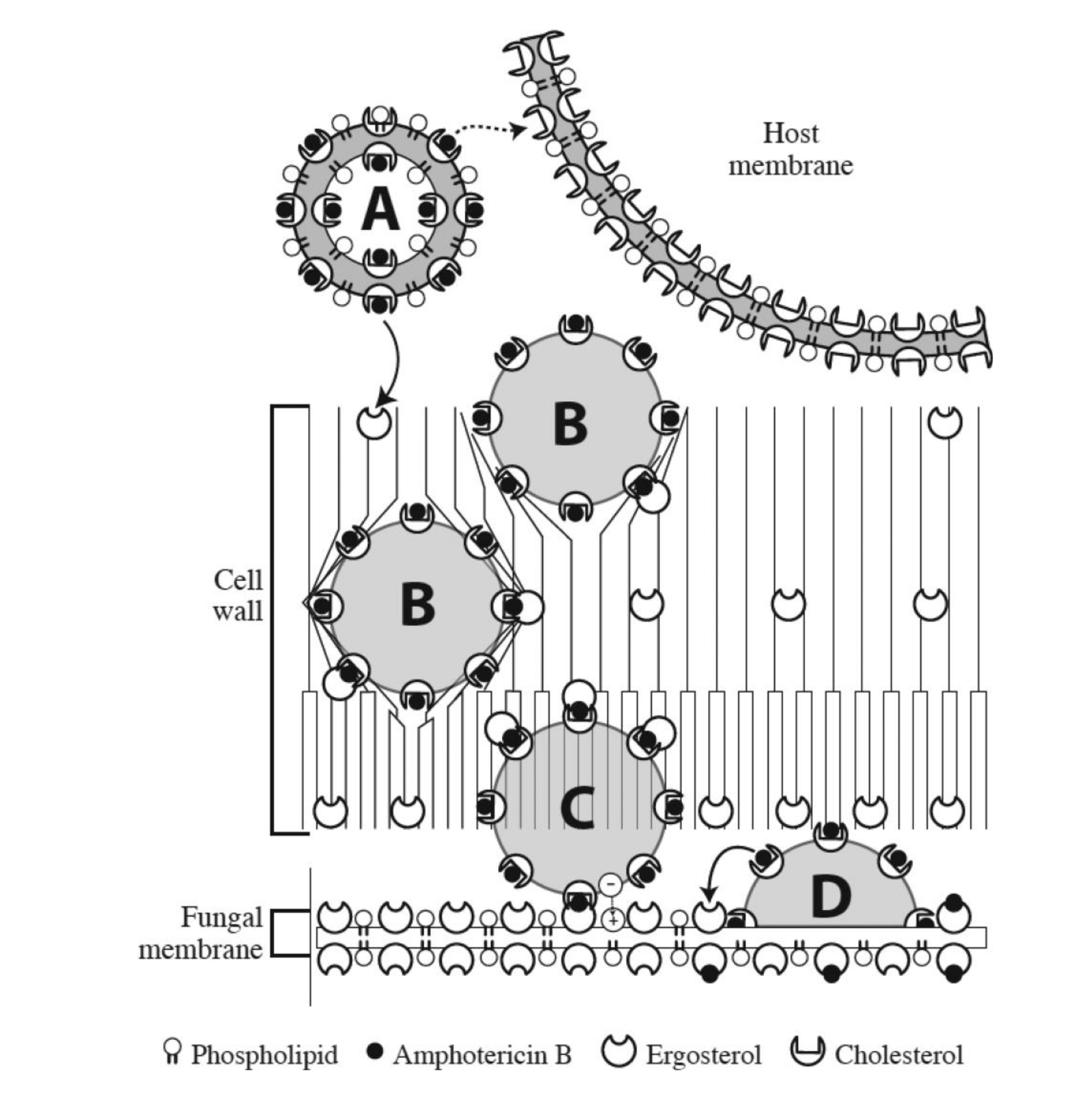 *C. albicans SC5314 incubated with 12 g/ml amphotericin B, showing intact liposomes in the outer (a, c, and d) and inner (a, b, c, and e) cell wall and at the cell membrane (f), indicated by arrows. The granular particles in the cytoplasm are ribosomes, not liposomes. Bars, 100 nm.TEM, transmission electron microscopy.
1. Walker L et al. mBio 2018;9(1):e02383–17; 2. Brüggemann RJ et al. J Antimicrob Chemother. 2022;77(Suppl_2):ii3–ii10.
Liposomes reduce the off-target effects of amphotericin B on the kidney
Liposomes reduce (1of1)
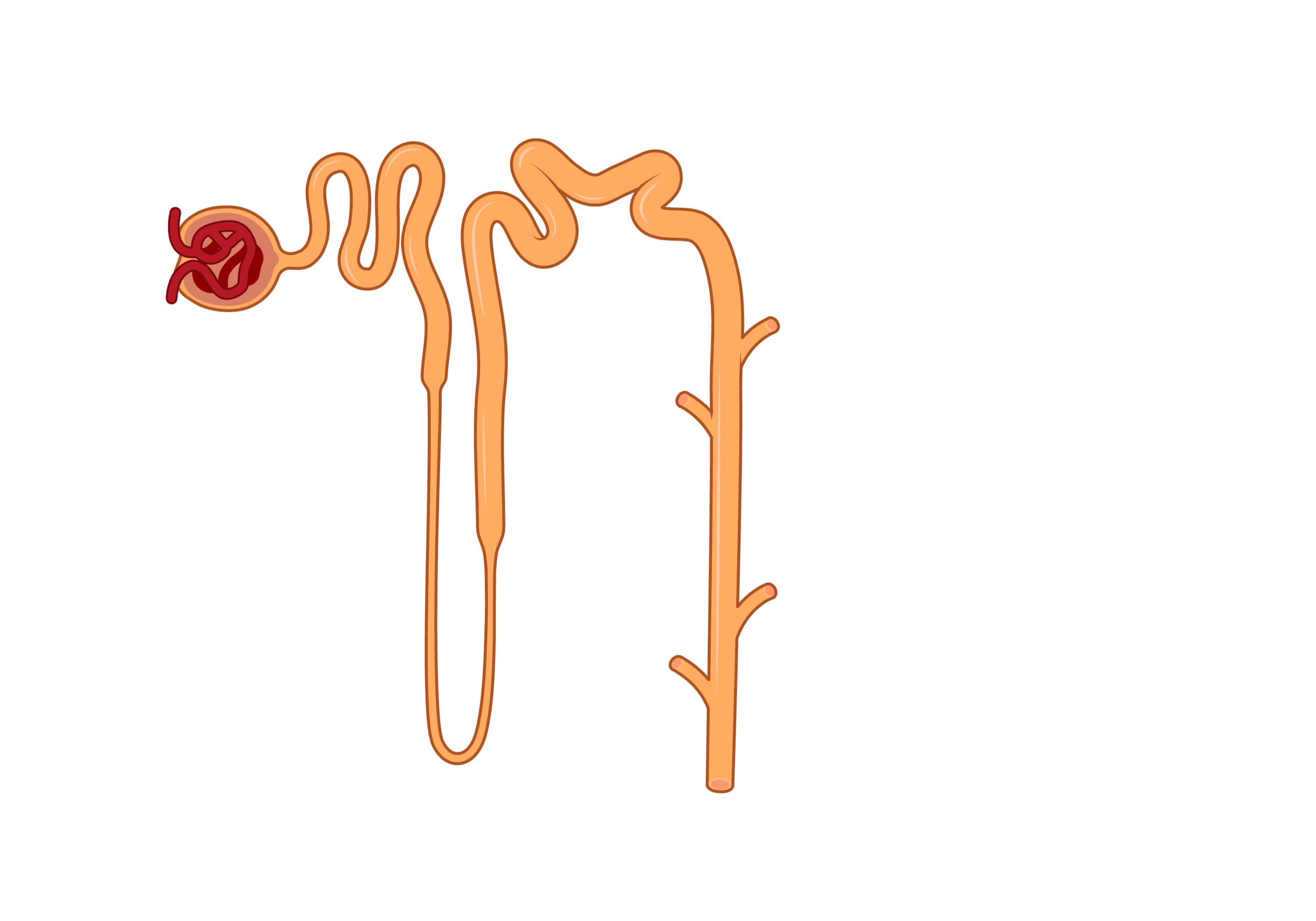 Nephron1
Constriction of 
afferent arterioles2
LDL-bound AMB accumulates in kidney tubules 
(LDL receptors)
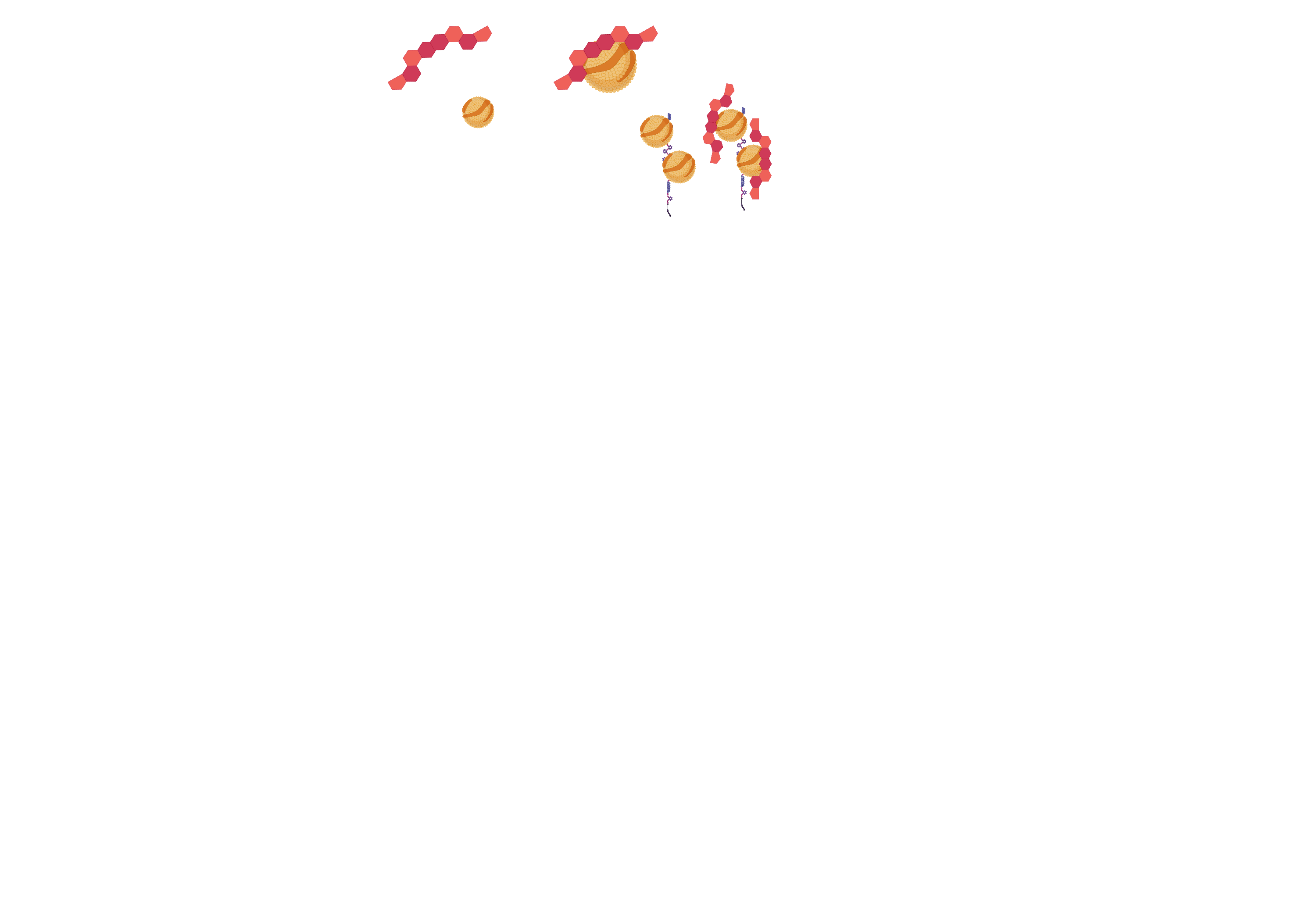 Direct damage to proximal and 
distal tubules; loss of K+, Mg++2
Excessive secretion of Na+, K+2
Tubular-glomerular feedback; further constriction of afferent arterioles2
Severe Na+, K+ and Mg++ wasting → decreased GFR → hypoxia → acute tubular necrosis (in 10 clinical trials = AMBd associated with ≥2-fold increase in SCr in 26%)3
AMB, amphotericin B; GFR, glomerular filtration rate; LDL, low-density lipoprotein; LDL-R2, low-density lipoprotein receptor 2; SCr, serum creatinine.
1. BioRender. Nephron. Available at: https://www.biorender.com/icon/nephron (accessed March 2023); 2. Adler-Moore J et al. Clin Infect Dis 2019;68:S244–S259; 3. Botero Aguirre JP and Restrepo Hamid AM. Cochrane Database Syst Rev 2015;(11):CD010481.
Liposomes reduce the off-target effects of amphotericin B on the kidney
Liposomes reduce (2of2)
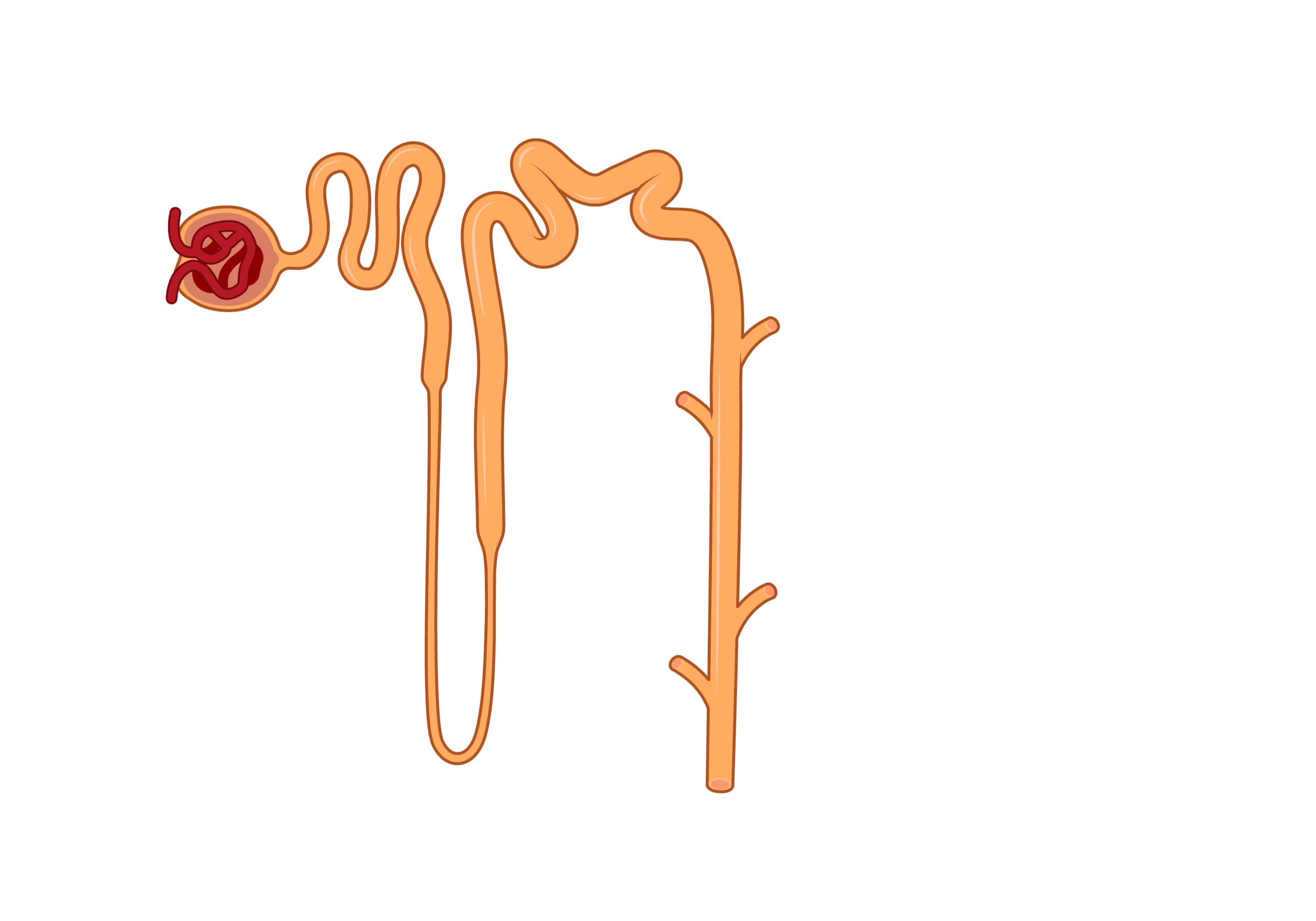 Nephron1
LDL-bound AMB accumulates in kidney tubules 
(LDL-R2 receptor)
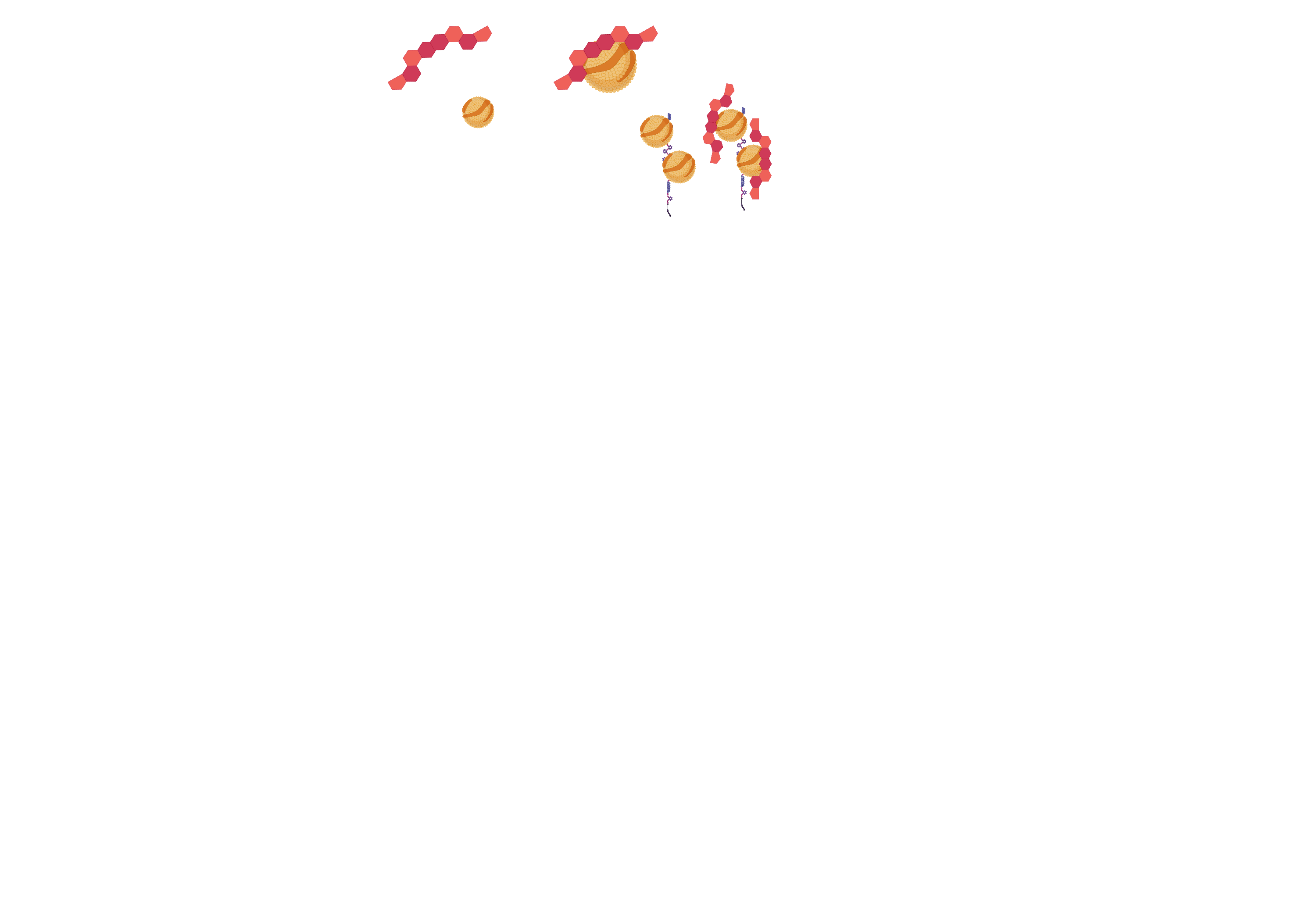 Constriction of 
afferent arterioles2
Direct damage to proximal and 
distal tubules; loss of K+, Mg++2
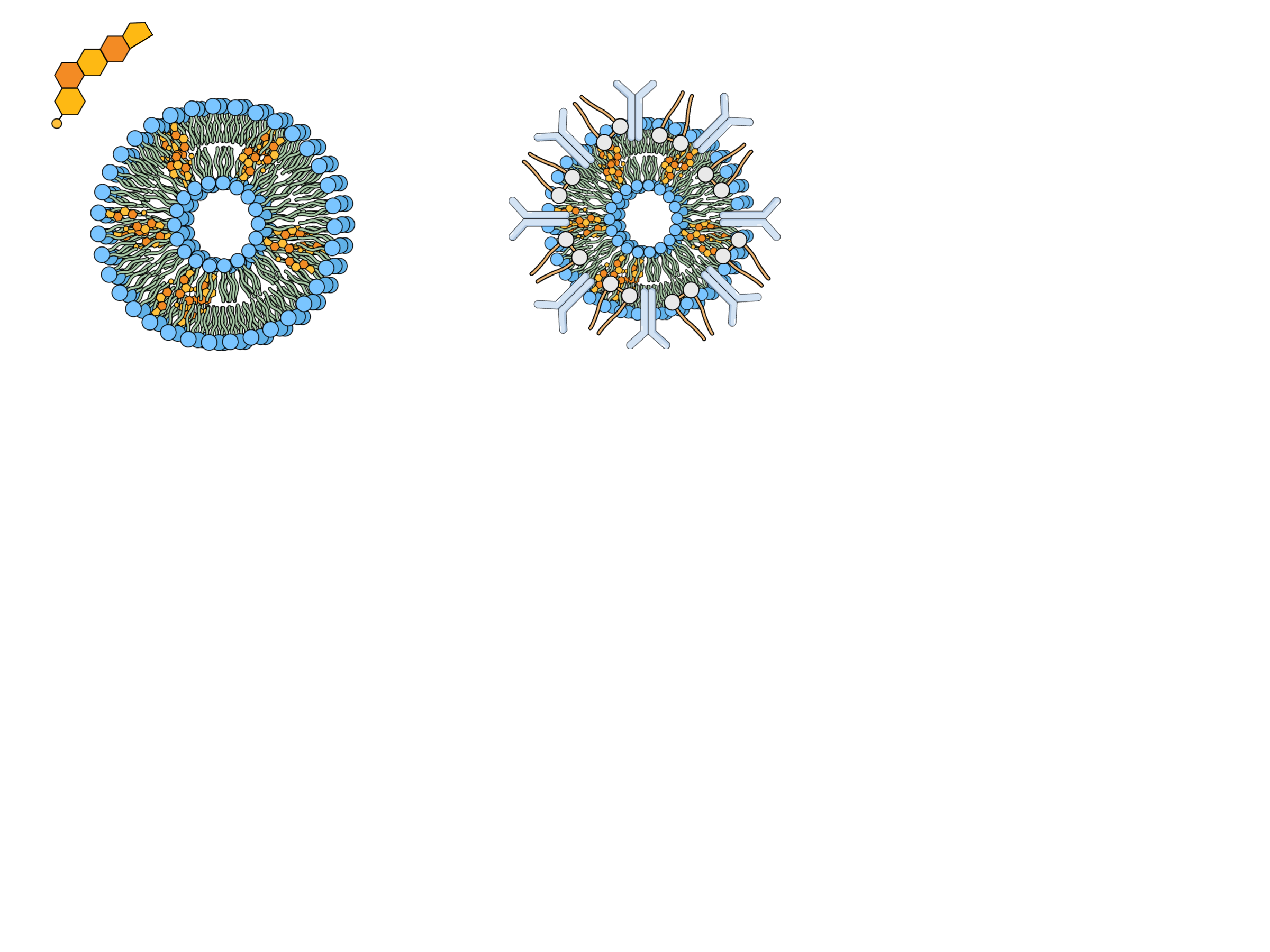 Liposomes do not undergo
tubular glomerular filtration2,3
Liposomes reduce AMB binding to LDL
receptors; ↓ accumulation3
Excessive secretion of Na+, K+2
Tubular-glomerular feedback; further constriction of afferent arterioles2
(In 10 clinical trials = L-AMB associated with ≥2-fold increase in SCr in 10%)4
AMB, amphotericin B; GFR, glomerular filtration rate; L-AMB, liposomal amphotericin B, LDL, low-density lipoprotein; LDL-R2, low-density lipoprotein receptor 2; SCr, serum creatinine.
1. BioRender. Nephron. Available at: https://www.biorender.com/icon/nephron (accessed March 2023); 2. Adler-Moore J et al. Clin Infect Dis 2019;68:S244–S259; 3. Brajtburg J and Bolard J. Clin Microbiol Rev 1996;9:512–531; 4. Botero Aguirre JP, Restrepo Hamid AM. Cochrane Database Syst Rev 2015;(11):CD010481
Comparison of liposomal amphotericin B pharmacokinetics with conventional amphotericin B (CAB)
Comparison of liposomal amphotericin B pharmacokinetics
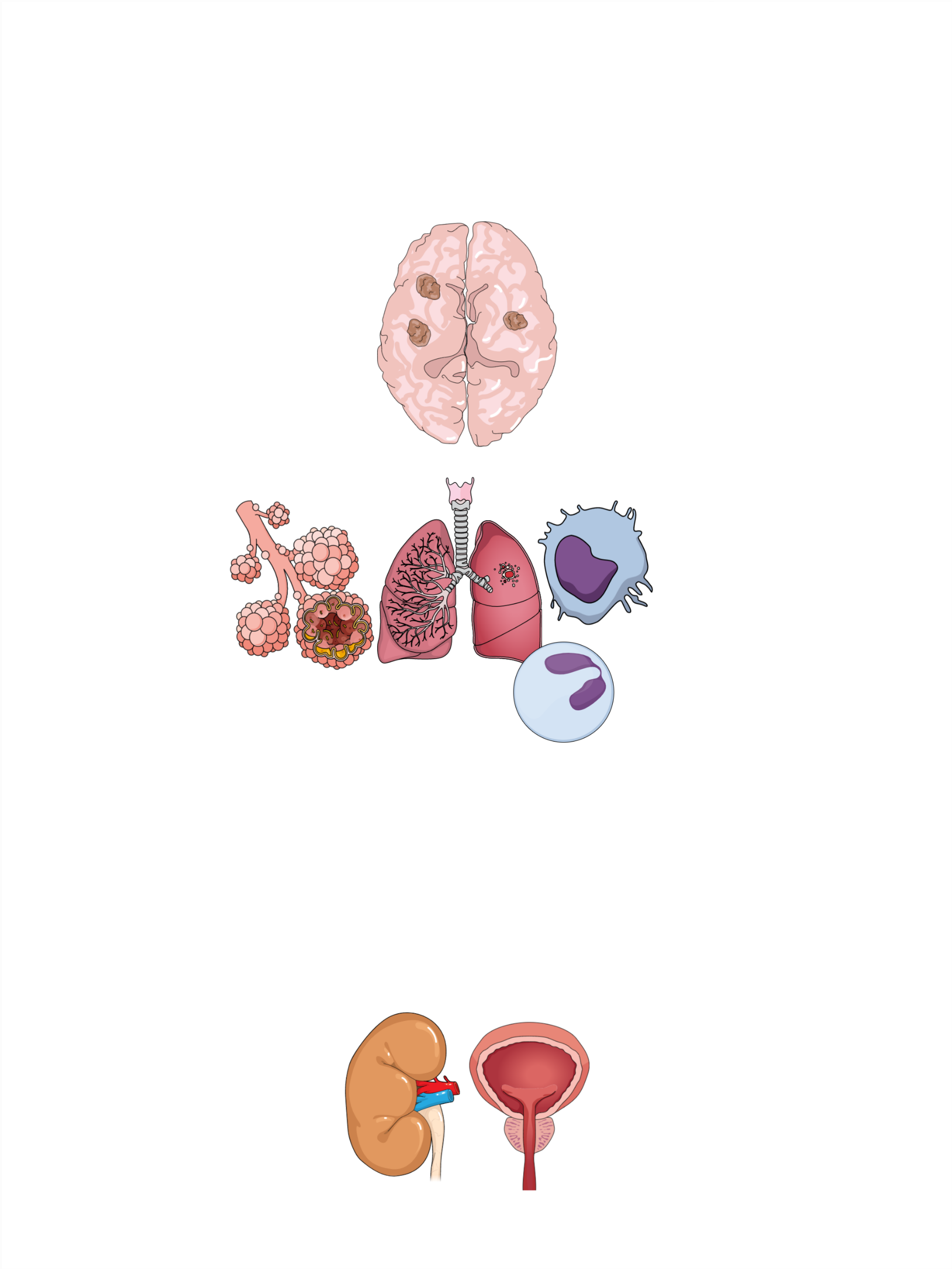 Serum pharmacokinetic profile1
L-AMB
5 mg/kg/day
CAB
0.6 mg/kg/day
Higher
Parameter
1.1 
17.1
5
38
Cmax (mcg/mL)
AUC (mcg·hr/mL)
Vd (L/kg)
Cl (mL/hr/kg)
83.0
555
0.11
11
L-AMB tissue exposures
versus CAB
Lower
AUC, area under the curve; CAB, conventional amphotericin B; Cl, clearance; Cmax, maximum serum concentration; L-AMB, liposomal amphotericin B; Vd, volume of distribution.1. Groll AH et al. Adv Pharmacol 1998;44:343–500; 2. Groll AH et al. Clin Infect Dis 2019;68(Suppl 4):S260–S274.
Liposomal AMBSummary of key clinical studies
Open Health: Can you provide and acceptable summary slides of clinical trials supporting
AmBisome efficacy (indications) showing mainline results and toxicity difference vs. comparators












Something paired down from Table 2: Groll AH, Rijnders BJA, Walsh TJ, Adler-Moore J, Lewis RE, Brüggemann RJM. Clinical Pharmacokinetics, Pharmacodynamics, Safety and Efficacy of Liposomal Amphotericin B. Clin Infect Dis. 2019;68:S260-S274. or similar to the Adler Moore table but showing topline results?
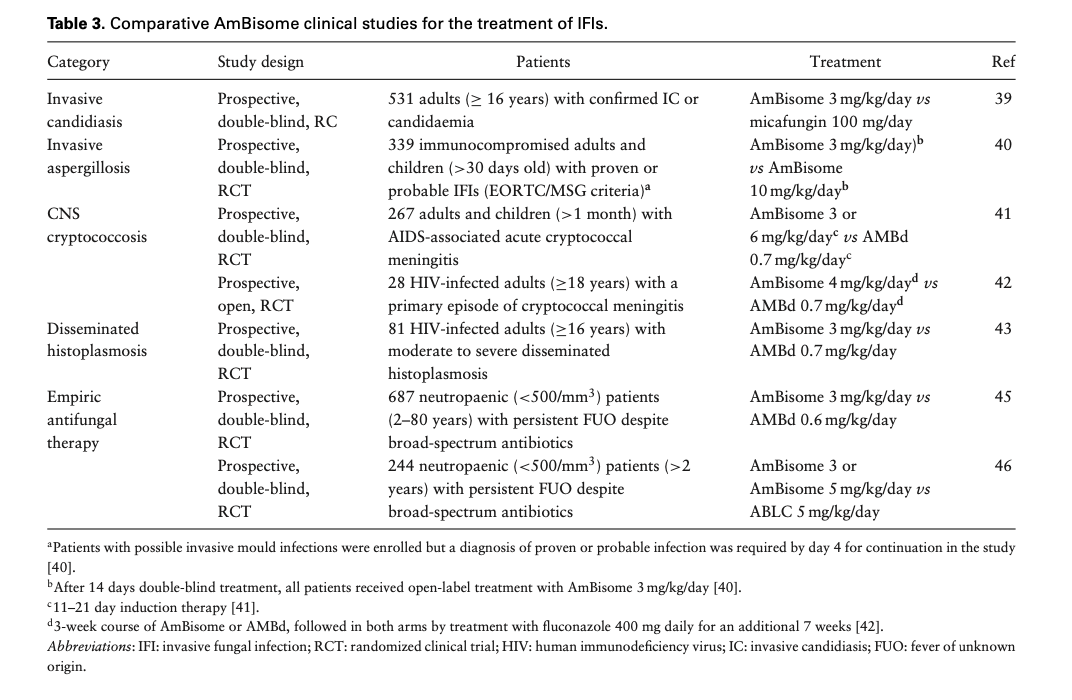 Liposomal amphotericin BSummary of key clinical studies
p=0.046
*Patients were admitted to 33 hospitals in Spain between 1 February 2006 and 31 January 2007, and treated with AmBisome; †Survival for 7 days after initiation of the study drug, resolution of fever during the period of neutropenia, successful treatment of any baseline fungal infection, if present, absence of breakthrough fungal infections during administration of the study drug or within 7 days after the completion of treatment, absence of premature discontinuation of the study drug because of toxicity or lack of efficacy; ‡p≤0.001 for AmBisome vs ABLC (Fisher’s exact test).
ABLC, amphotericin B lipid complex; ICU, intensive care unit; RIFLE, risk, injury, failure, loss, end-stage kidney disease; SCr, serum creatinine.
Liposomal amphotericin BSummary of key clinical studies
*Treatment was considered successful if all five of the following criteria were met: no breakthrough fungal infection; survival for 7 days after initiation of the study drug; absence of premature discontinuation of the study drug; resolution of fever during the period of neutropenia; successful treatment of any baseline fungal infection; †Treatment was considered successful if all five of the following criteria were met: successful treatment of any baseline fungal infection; absence of breakthrough fungal infection during therapy or within 7 days after the completion of therapy; survival for 7 days after the completion of therapy; no premature discontinuation of study therapy because of drug-related toxicity or lack of efficacy; resolution of fever (temperature <38°C for ≥48hours) during neutropenia.
AE, adverse event; DAmB, amphotericin B deoxycholate; ITT, intention-to-treat.
Liposomal amphotericin BSummary of key randomized clinical studies
*Complete response: resolution of all clinical signs and symptoms and >90% of the lesions due to invasive aspergillosis that were visible on radiology. Partial response: clinical improvement and >50% improvement in findings on radiology; †Includes those with hypokalaemia <2.5 mmol/L; ‡Defined by the investigator.
AE, adverse event.
Unique adverse effects with nanoparticle formulationsComplement activation-related pseudoallergy (CARPA)
Unique toxicities
Risk increased if nanoparticle >100 nm
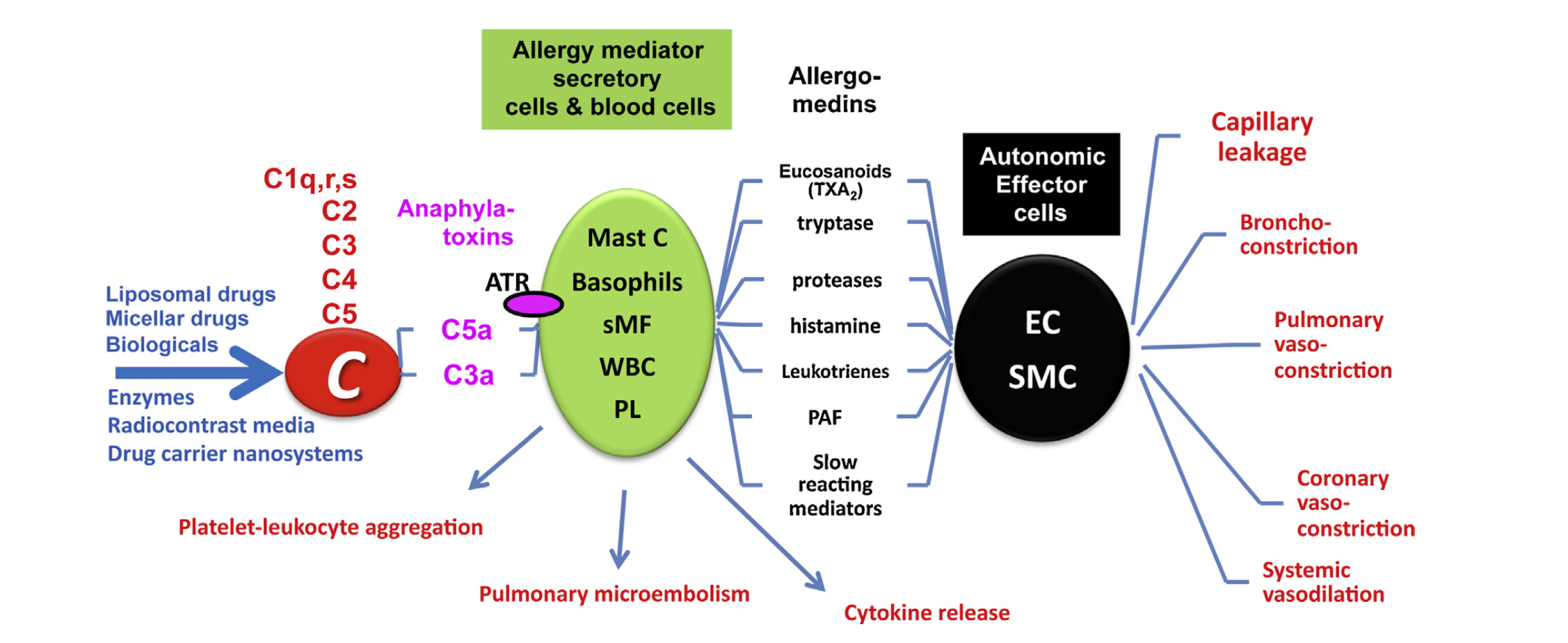 ATR, anaphylatoxin receptors; EC, endothelial cells; PL, platelets; PAF, platelet-activating factor, SMC, smooth muscle cells; sMF, secretory macrophages; TXA2, thromboxane A2; WBC, white blood cell.
Szebeni J. Mol Immunol 2014;61(2):163–173.
Not all lipid-based nanomedicines are the same
All lipid-based nanomedicines are not the same
Results of preclinical studies comparing AmBisome with Anfogen® or Lambin®
BUN, blood urea nitrogen; IV, intravenous; NL, within normal limits; RBC, red blood cell.Adler-Moore JP et al. Med Mycol 2016;54(3):223–231.
Shifting the balance between off-target and on-target drug localisation
Shifting
Liposomal amphotericin B: Reduced accumulation in kidney tubules → reduced dose-limiting nephrotoxicity
PEGylated liposomal doxorubicin: Reduced drug accumulation in heart → reduced dose-limiting cardiomyopathy →  easier to use in combination regimens → less hair loss
Albumin–paclitaxel: Shorter infusion time, less need for corticosteroid and/or antihistaminic co-medications → improved ability to increase drug doses → more favourable performance with combination regimens
Lammers T et al. Nat Rev Mater. 2016 Sep 7;1(9):1–2.
Conclusions:The future of nanomedicine formulations for invasive fungal diseases
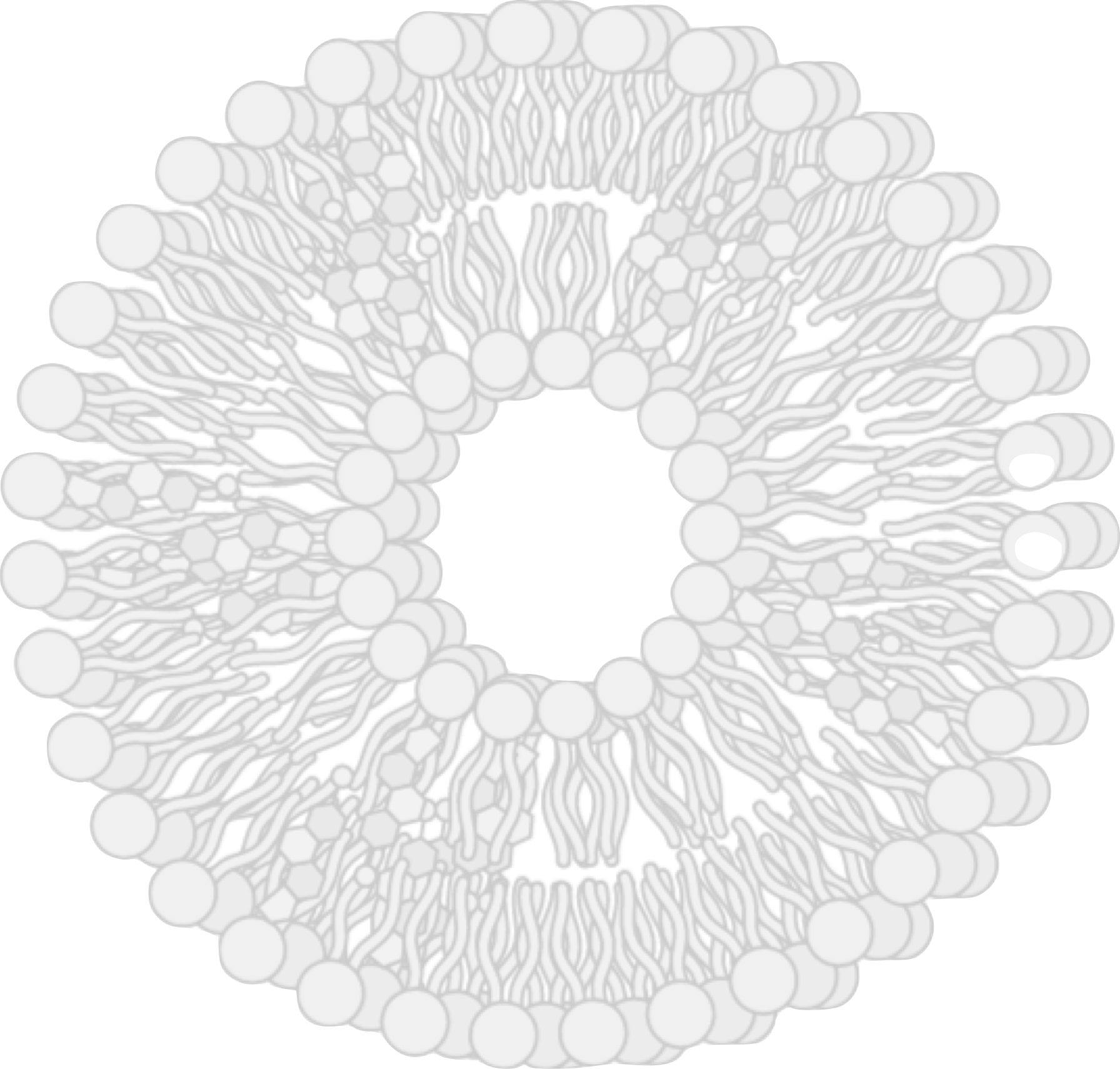 Precedent for clinical benefit: Addressing bioavailability problems and pharmacodynamic modulation to reduce off-target toxicities 
Unknown clinical benefit: Improved targeting of infected tissue, improved drug delivery at the site of infection → improved efficacy?
Can this be advanced without biomarkers, improved diagnostic imaging?
Nanomedicine efficacy is often tested in broad populations, in which the vast heterogeneity of biological barriers in patients could mask the potential success in smaller subgroups
Nanomedicines have enormous potential for improving precision medicine and have improved the effectiveness of existing antifungal therapies